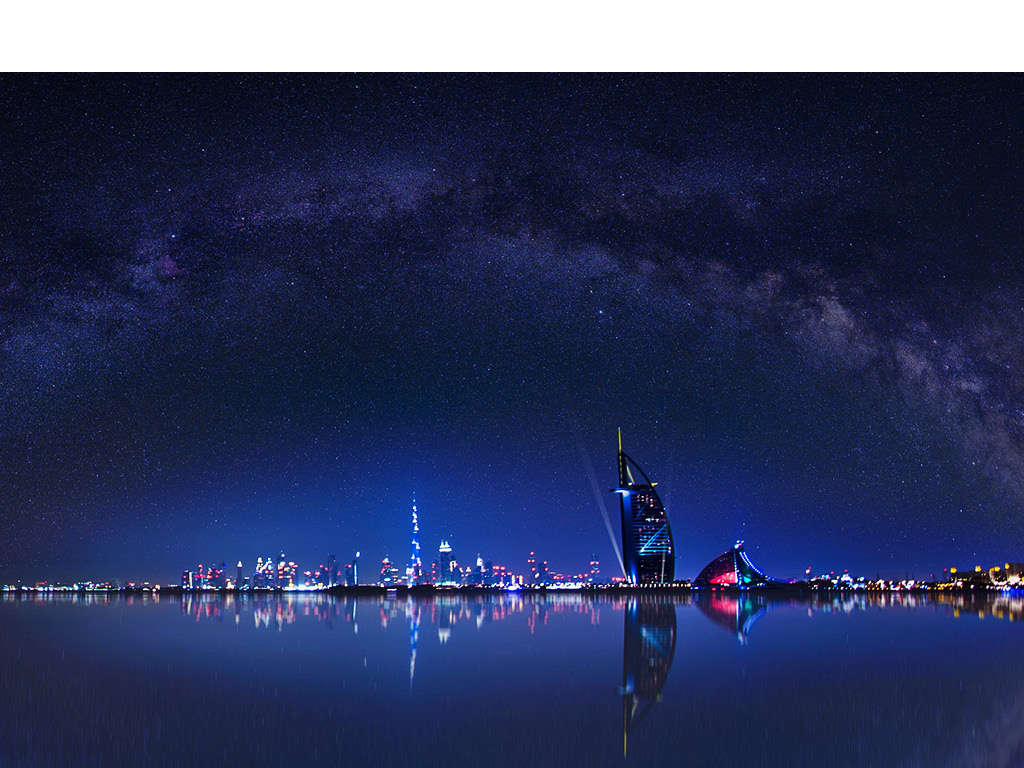 WHY DUBAI
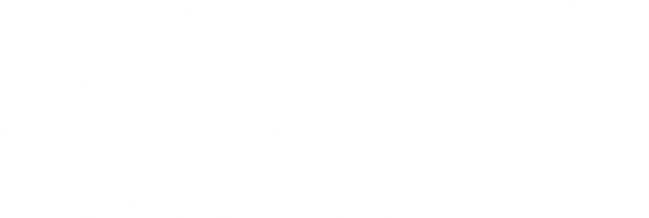 Your Partners in Success, Growth & Expansion
ABOUT
DUBAI FDI
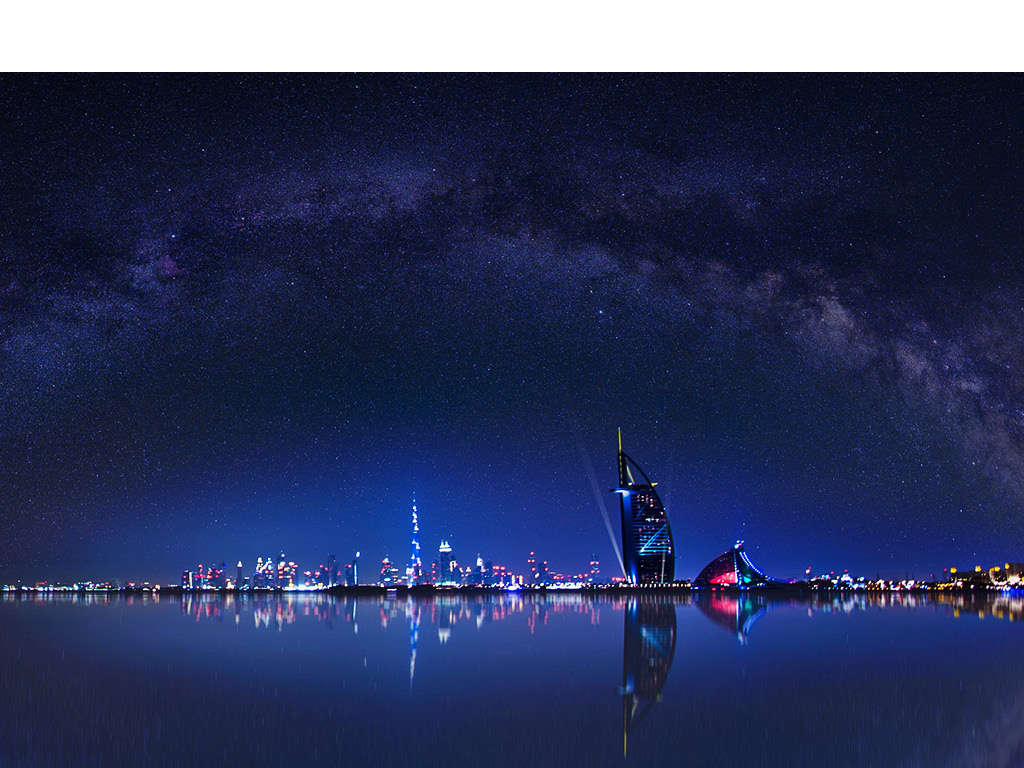 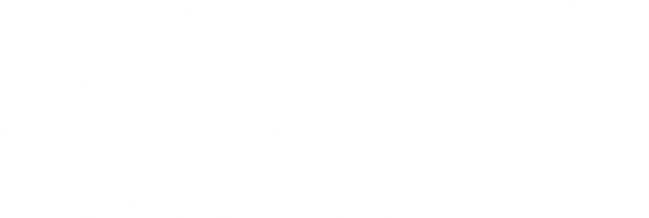 Dubai Investment Development Agency (DUBAI FDI), 
is an agency of the Dubai Economy (formerly called the Department of Economic Development (DED)) – Government of Dubai. 

We develop, promote and support Foreign Direct Investment (FDI) opportunities to facilitate investors’ success, growth and expansion in Dubai, the United Arab Emirates and across regional and international markets.
ABOUT
DUBAI FDI
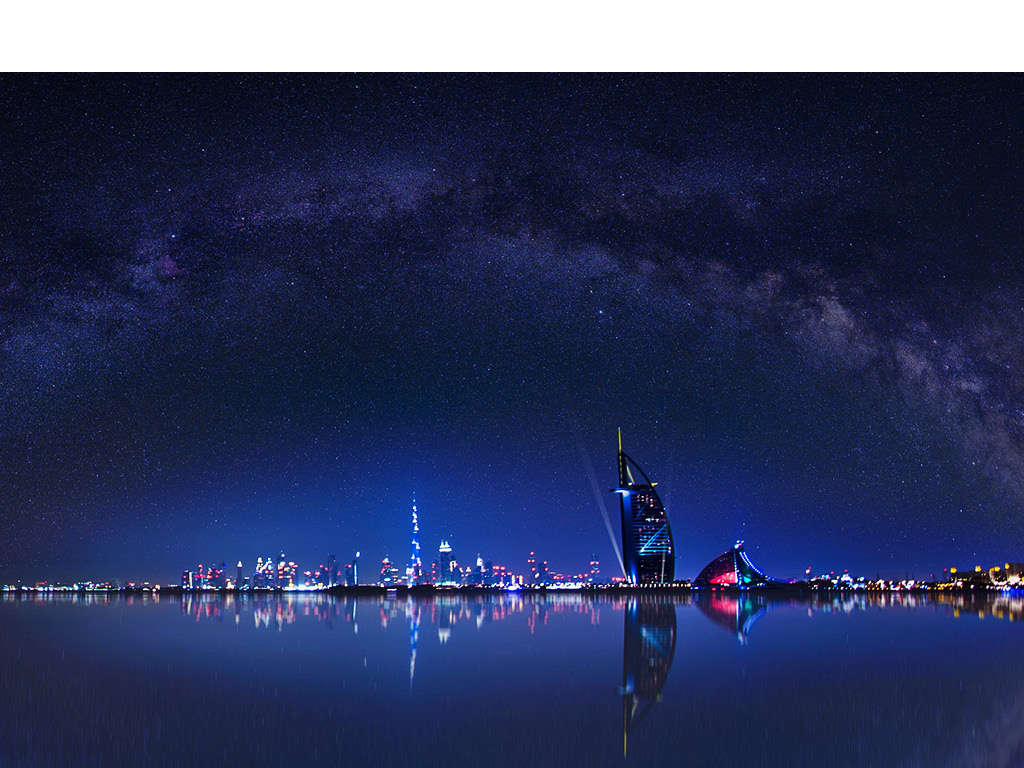 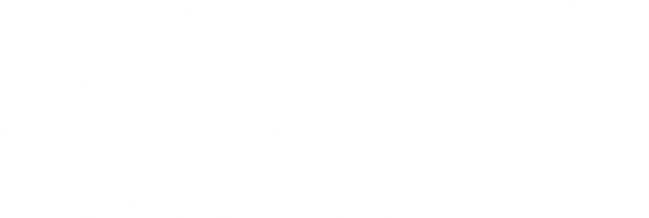 Our Vision

To Make Dubai the Leading Global Foreign Direct Investment Destination
 

Our Mission

To Sustain and Grow Foreign Direct Investment Inflows to Dubai
ABOUT
OUR SERVICES
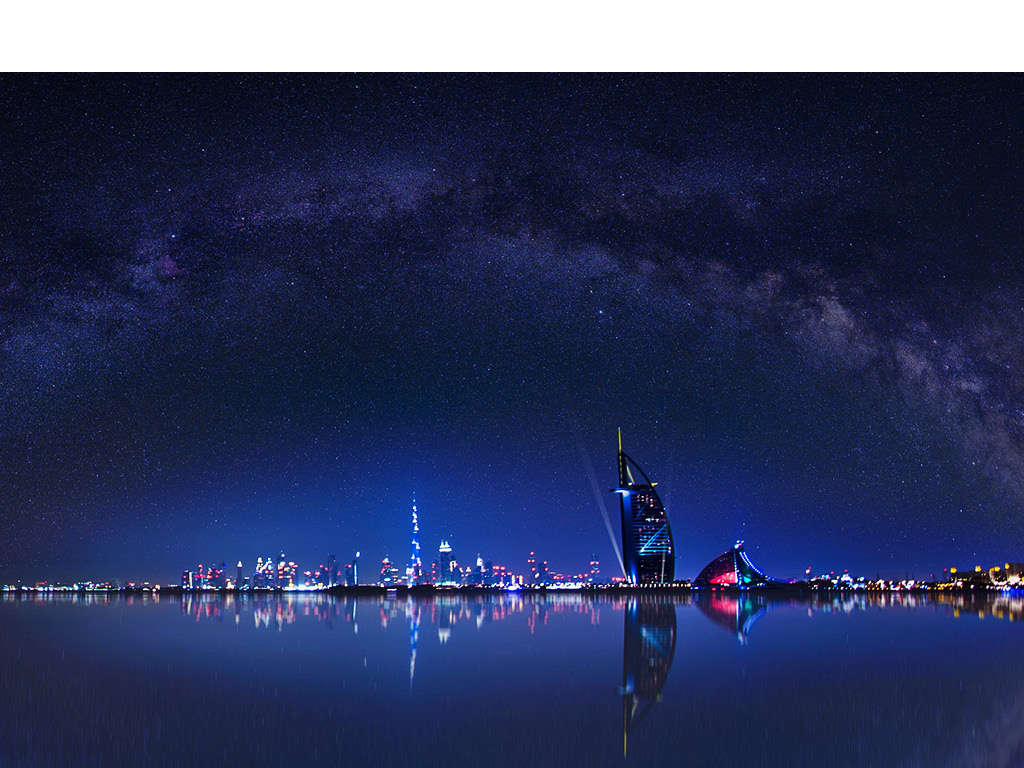 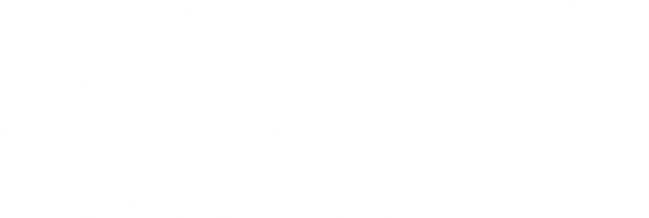 Support during initial set-up and after care services

Connectivity to other government departments

Provide market visibility through research and studies

Advisory and advocacy for policy change to improve the
investment environment
WHY DUBAI
LOCATION
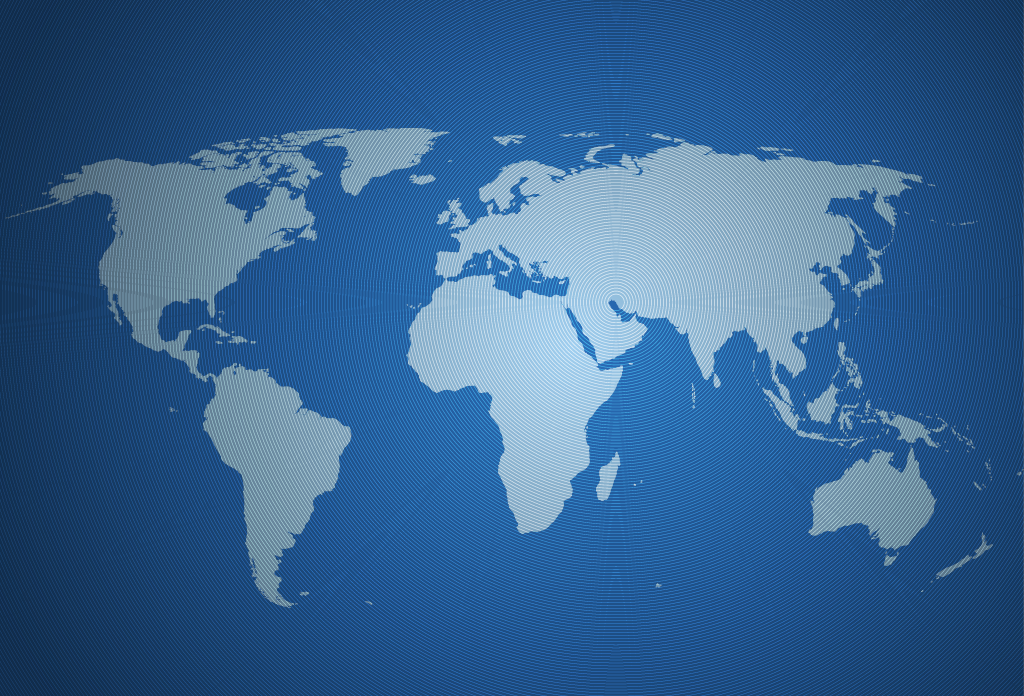 Dubai
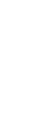 occupies a
unique location
in the world
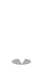 8
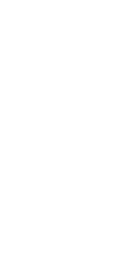 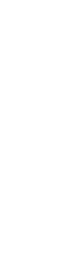 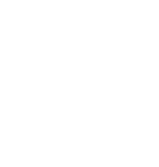 2.4
HOUR FLIGHT
8
connects 2/3 of
BN PEOPLE
the  world’s people
with Dubai
HOUR FLIGHT
size of the market
served within five
connects 2/3 of
hours of Dubai
the world’s population
with Dubai
2015
WHY DUBAI
HISTORY AND CULTURE
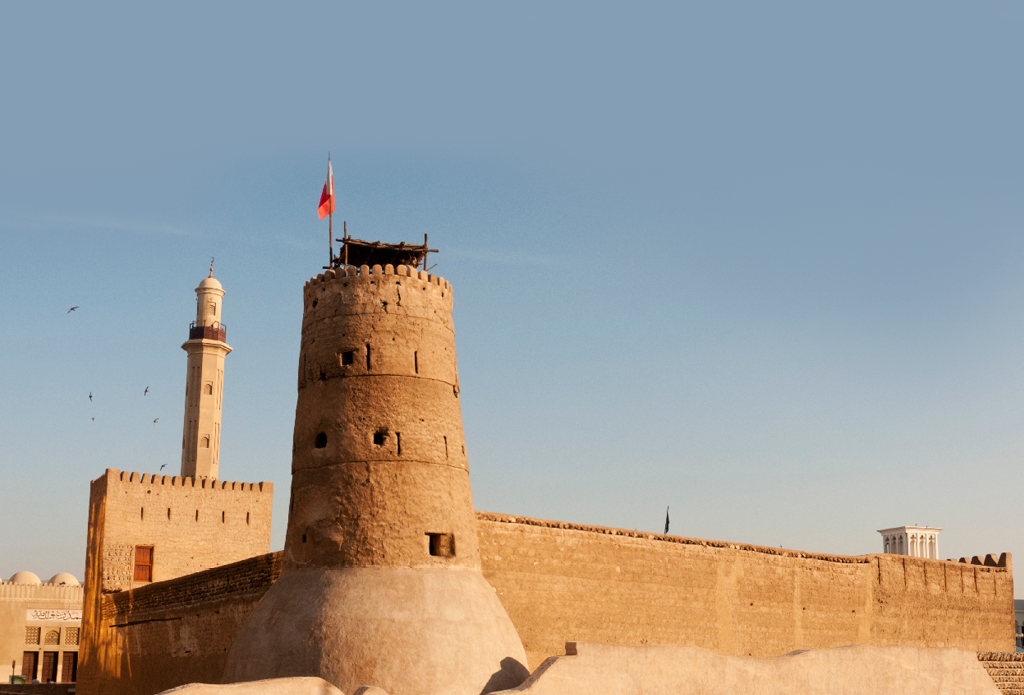 1985
1833
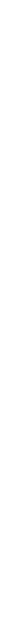 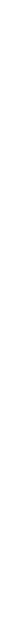 Dubai became
800 members of
a business and
the Bani Yas tribe,
1950s
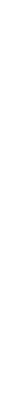 tourism hub
led by the Maktoum
family, settled at the
Dubai emerges
mouth of the creek
as a major trade
and export hub
202
1966
Nationalities living
in harmony
Revenues from
oil discovery used
Strong
to strengthen city
government
infrastructure
focus on
HAPPINESS
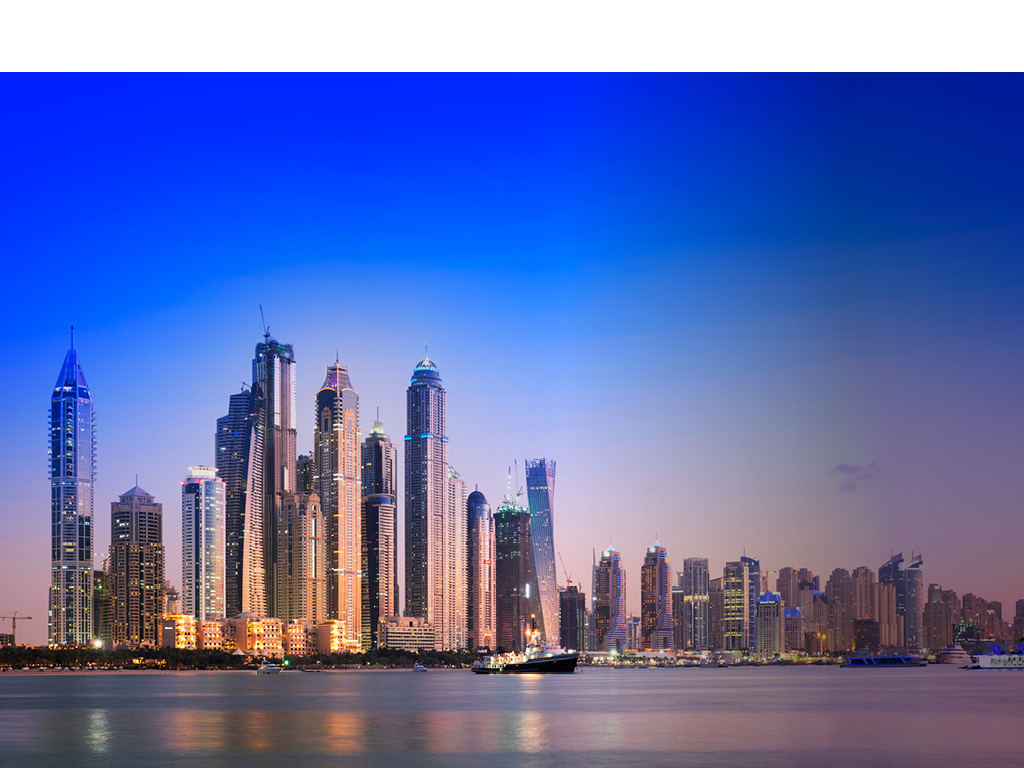 WHY DUBAI
ECONOMIC DIVERSITY
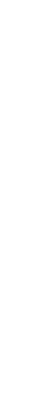 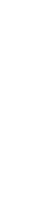 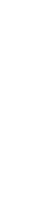 Dubai has a
4%
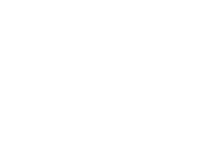 highly diversified
53%
economy
GDP growth
in 2015
from Trade,
of GDP
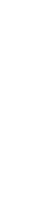 Logistics and
Tourism
between
of GDP
2013 and 2015
88.7%
is from
non-financial
corporations
H1,2016
WHY DUBAI
ECONOMIC DIVERSITY
DUBAI GDP CONTRIBUTION
4.1%
11.4%
Other
Manufacturing
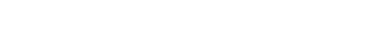 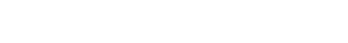 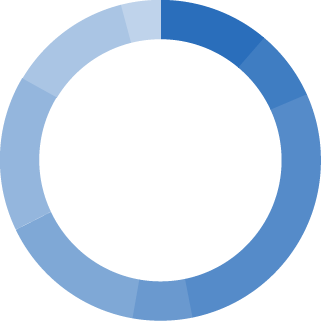 12.6%
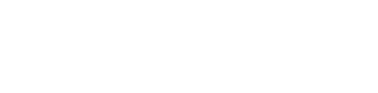 7.4%
Financial
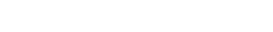 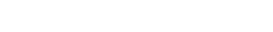 Corporations Sector
Construction
15.6%
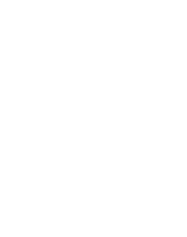 164
28.3%
Real Estate and
531M
Business Services
Trade
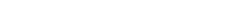 M
14% share of public
PUBLIC TRANSPORT
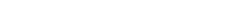 PASSENGERS in 2014
METRO PASSENGERS
transport in people’s
108.9m taxi passengers
compared to 440m in
mobility
14.9%
91.9m public buses
5.7%
2013 (21% increase)
Logistics and
passengers
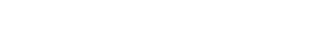 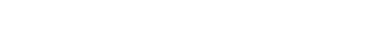 Hospitality
Transportation
2014
2015
WHY DUBAI
INFRASTRUCTURE
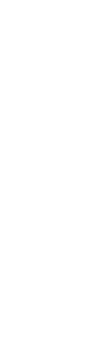 $4.66 BN
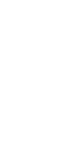 74.6 KM
Dubai’s
infrastructure
RTA’s project pipeline
is new, modern
Longest driverless metro
value in 2014
and growing all
in the world, with 421km
the time
planned for 2030

3rd
attractive investment destination for infrastructure investors
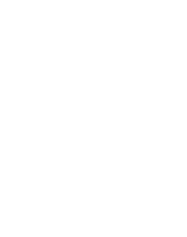 543.6M
PUBLIC TRANSPORT
PASSENGERS in 2016
0.75% increase from
2015
2017
WHY DUBAI
INFRASTRUCTURE
PUBLIC TRANSPORT SERVICES
IN DUBAI (2016)
152M
181M
191M
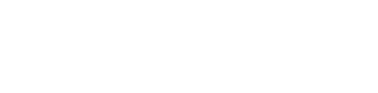 PUBLIC BUS
TAXI
METRO
PASSENGERS
PASSENGERS
PASSENGERS
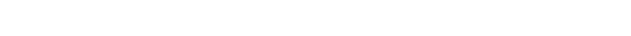 164
531M
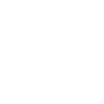 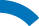 M
14% share of public
PUBLIC TRANSPORT
24%
PASSENGERS in 2014
METRO PASSENGERS
transport in people’s
108.9m taxi passengers
compared to 440m in
mobility
91.9m public buses
2013 (21% increase)
passengers
SHARE OF PUBLIC TRANSPORT IN PEOPLE’S MOBILITY
2014
2015
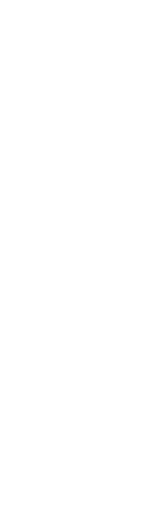 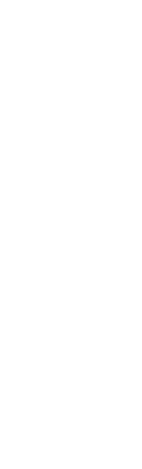 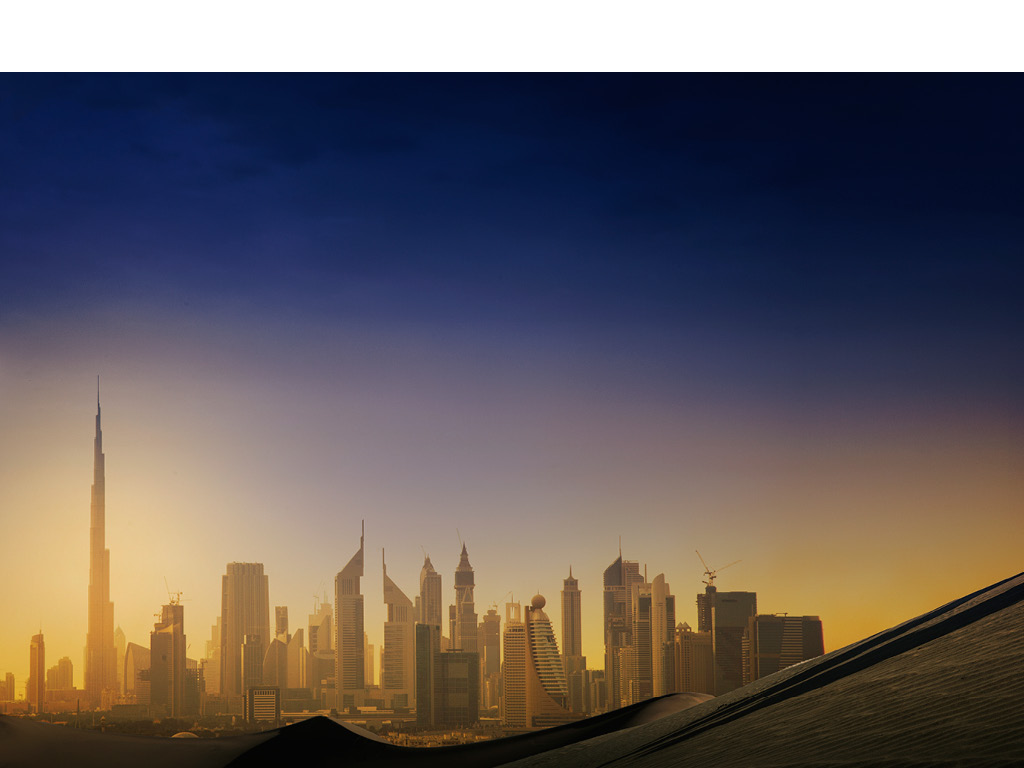 WHY DUBAI
RANKINGS OF THE YEAR
CONNECTED
INFLUENTIAL
Dubai ranked
Dubai ranked 7th
first for airport
most influential
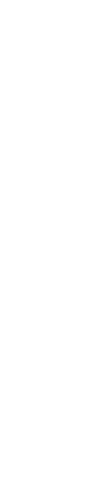 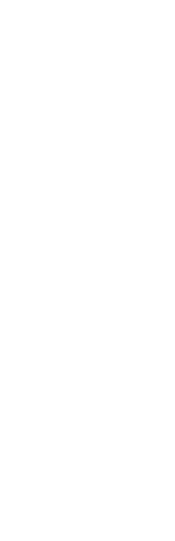 connectivity to
city of Forbes
business districts
NUMBER ONE
2015
by PWC
Dubai tops Mercer’s Quality of living index across cities in the Middle East and Africa 2016
FIRST IN FDI
2014
STRATEGY
Dubai tops
ranking by FDI
Magazine, in
COMPETITIVE
a ranking of
WEF names the
130 global FDI
UAE 16th most
locations
DESTINATION CITY
competitive nation
Dubai fourth
2015
globally for
on MasterCard
2016-2017
Global Destination
2016
Cities Index
2016
FORWARD
DUBAI PLAN 2021
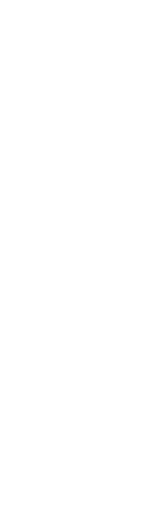 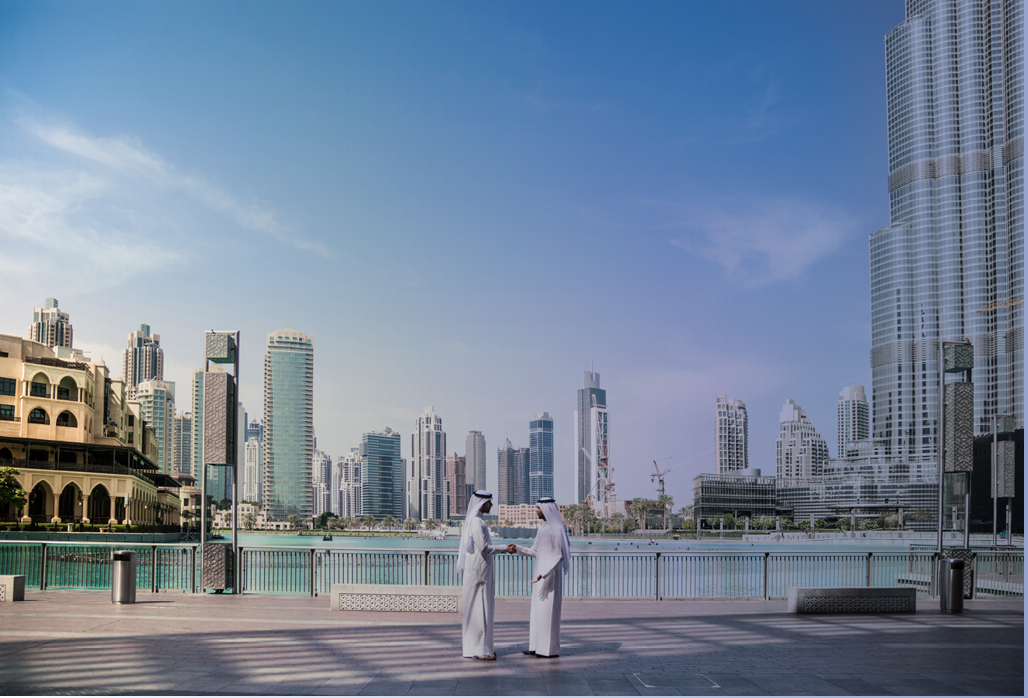 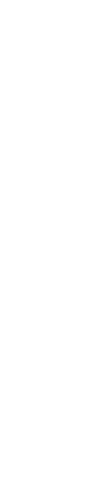 Proactive,
transparent, reliable
DUBAI PLAN 2021
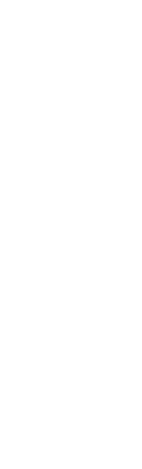 and innovative
Educated, healthy
government
innovative and
happy individuals
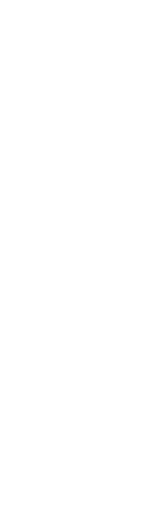 A secure, cultural
and entertaining
place to live
A smart,
A vibrant, tolerant
Pro-business
sustainable and
and inclusive
preferred
healthy living
multicultural
investment
environment
society
destination
offering
sustainable
economic
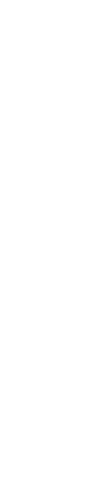 growth
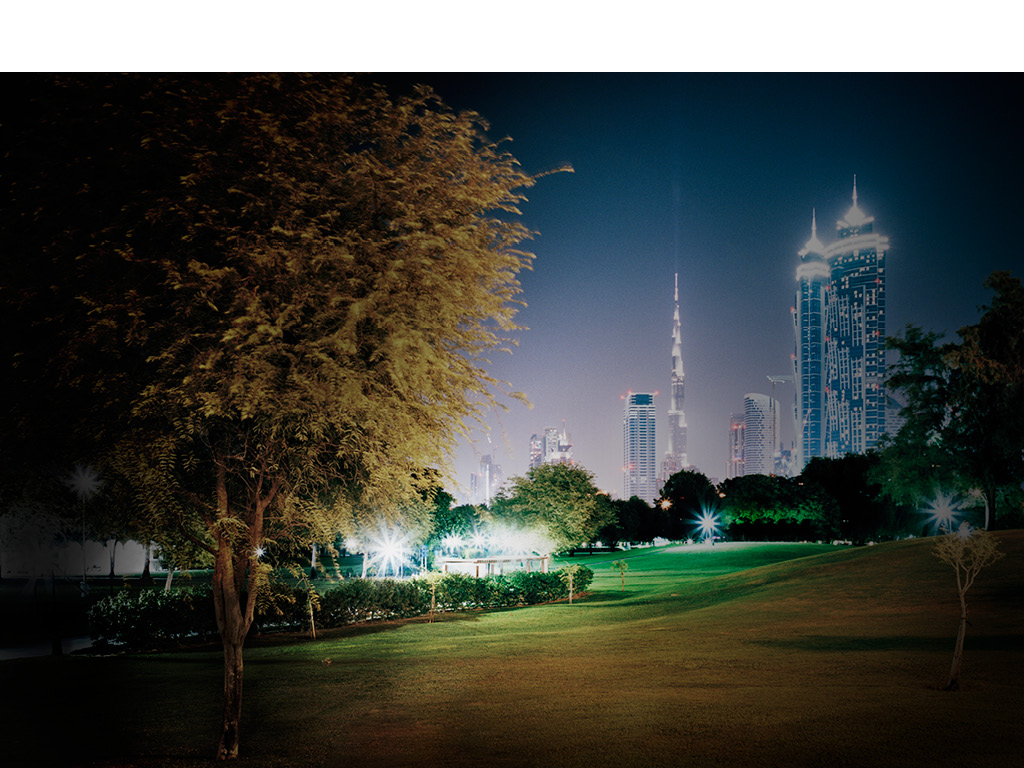 FORWARD
GREEN TECHNOLOGY
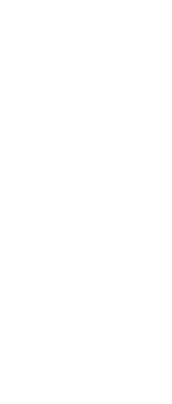 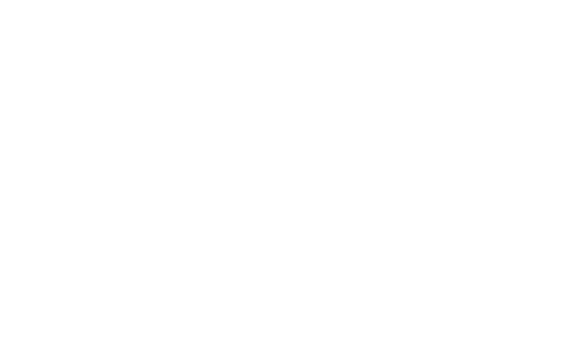 SHAMS DUBAI
Dubai is taking a
DEWA first in region
regional leadership
to introduce net-
position in the development
metering for solar
of a green economy
power generation
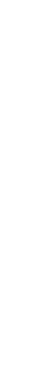 $13.7
BN
to be invested in
5000MW Mohammed
bin Rashid Al Maktoum
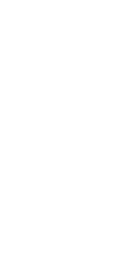 solar plant by 2030
$27.4
BN
$136.9
DUBAI GREEN FUND
M
To support and
to be invested in clean
finance clean energy
energy R&D labs by 2020
projects by 2020
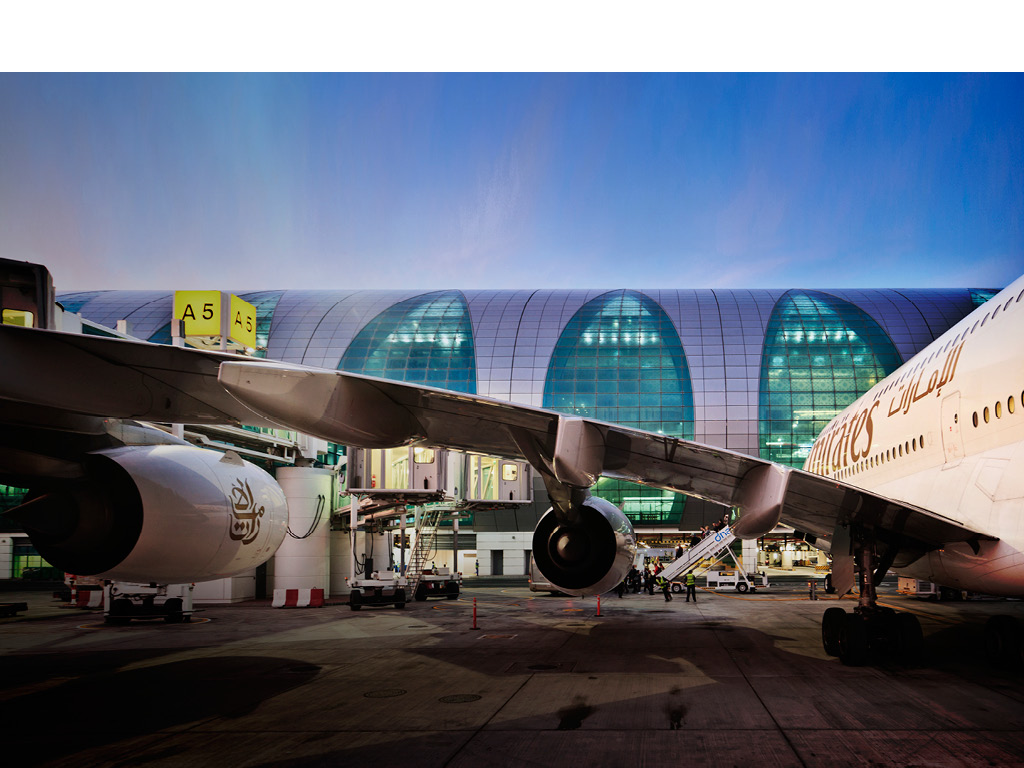 FORWARD
GREEN TECHNOLOGY
71.3M
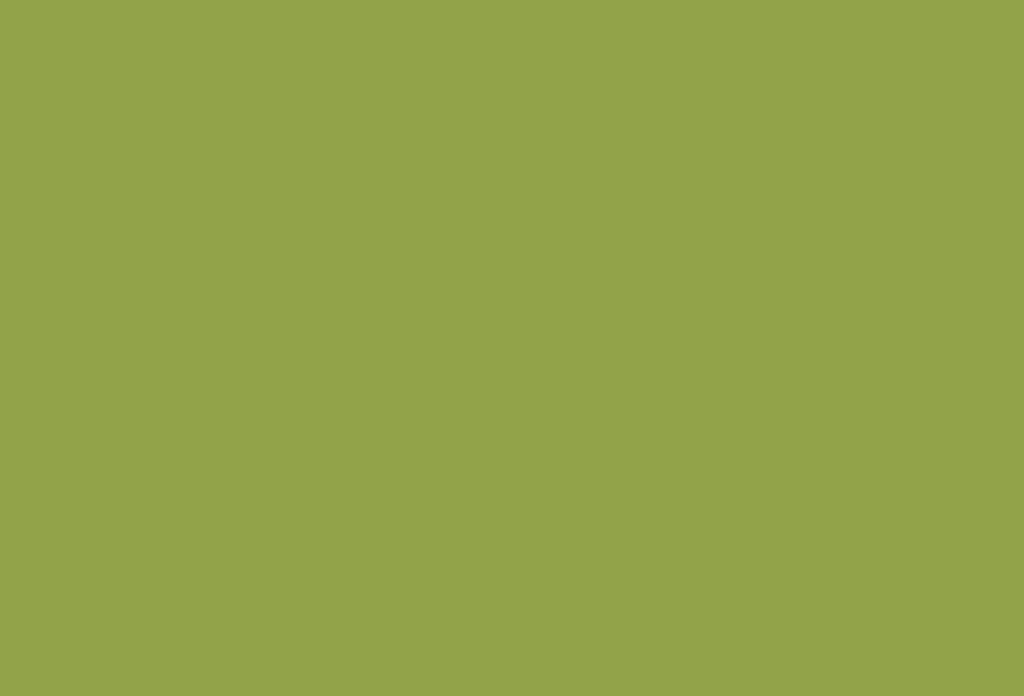 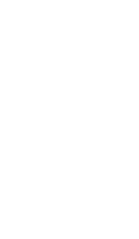 6,500
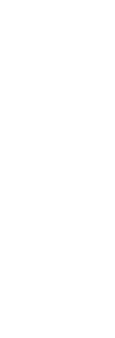 Dubai International
WEEKLY FLIGHTS
DUBAI CLEAN ENERGY STRATEGY 2050
by over 140
PASSENGERS IN
awarded airport of
2014
airlines directly
the year in 2015
expected to exceed
connecting Dubai
(Aviation Business Awards)
DUBAI’S RENEWABLE ENERGY TARGET
126M in 2020
to 260 destinations
and 200M in 2030
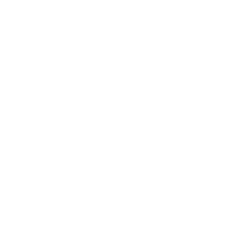 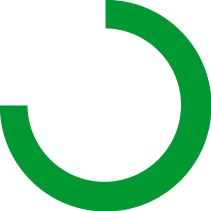 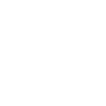 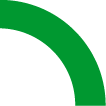 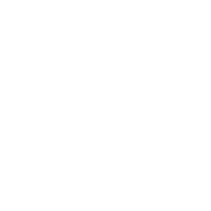 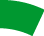 7%
75%
25%
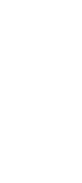 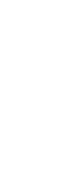 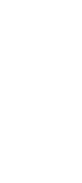 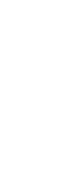 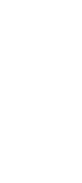 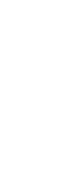 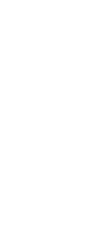 2030
2050
2020
3.1M TONNES
Airfreight moved
through DXB and
DWC in 2014
CURRENT ECONOMY
GREEN ECONOMY
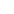 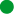 FORWARD
SMART CITY
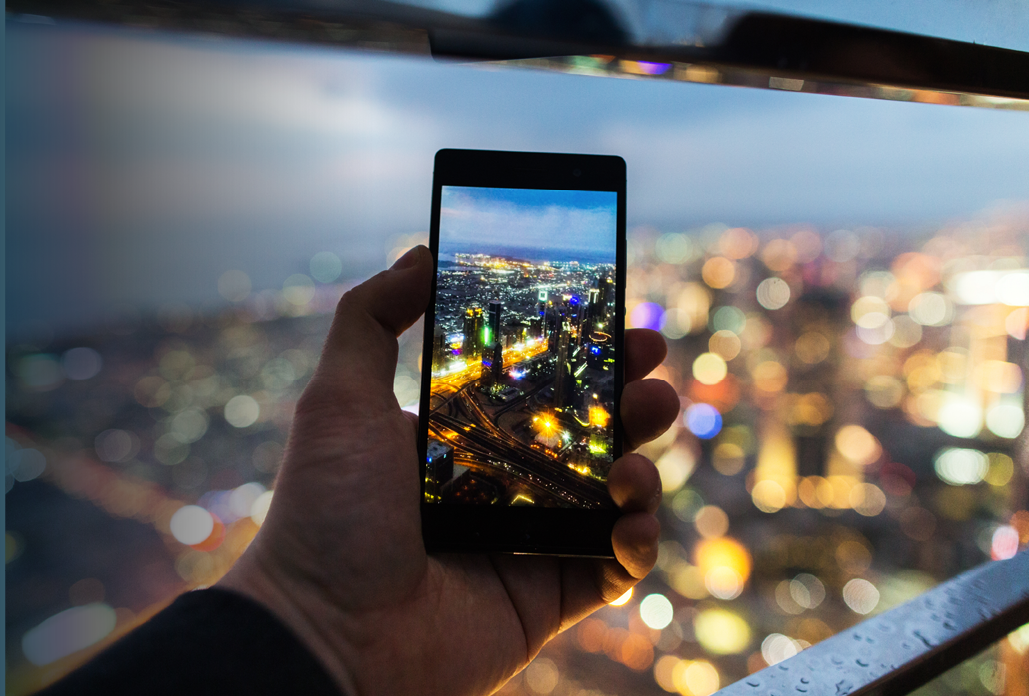 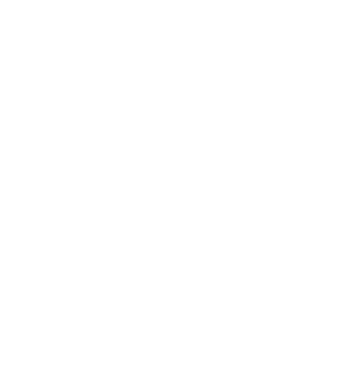 To make Dubai
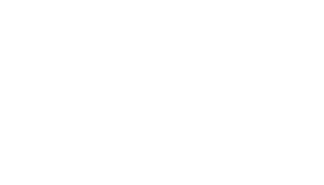 the happiest
city on earth
1000
Launched
Initiatives
in 2014 with
Government services
launched include:
100 initiatives
will go smart in 2017
Happiness meter
SMART DUBAI
INDEX- first ever
performance
indicator tool
Open data law
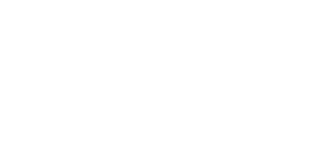 FORWARD
DUBAI EXPO 2020
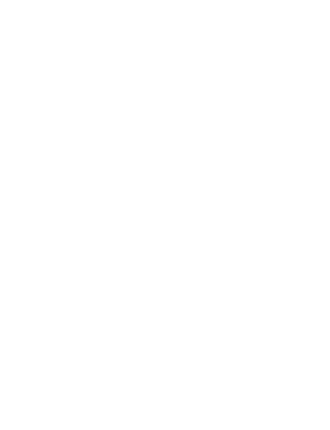 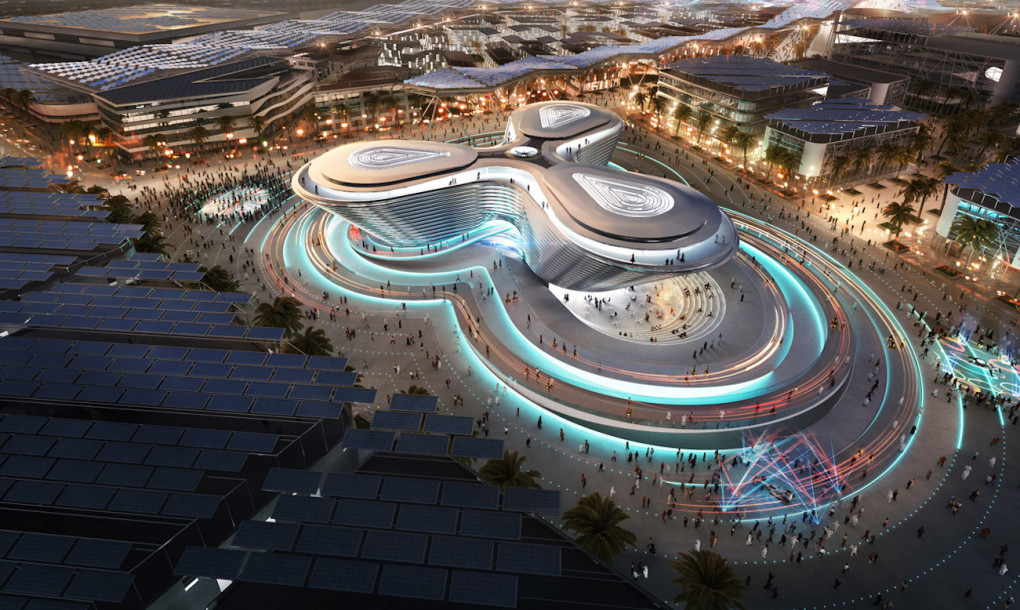 EXPO 2020 DUBAI
THEME
20 October 2020
‘Connecting Minds
through 10 April 2021
Creating the Future’
FIRST TIME
World Expo to
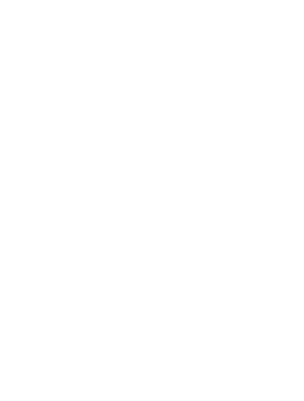 be staged in
MEASA region
SUB-THEMES
Mobility
Sustainability
Opportunity
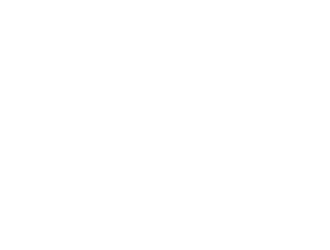 25
M
Visits expected to
the event, 70% to
be international
FORWARD
FEDERAL SCIENCE,TECHNOLOGY AND INNOVATION POLICY
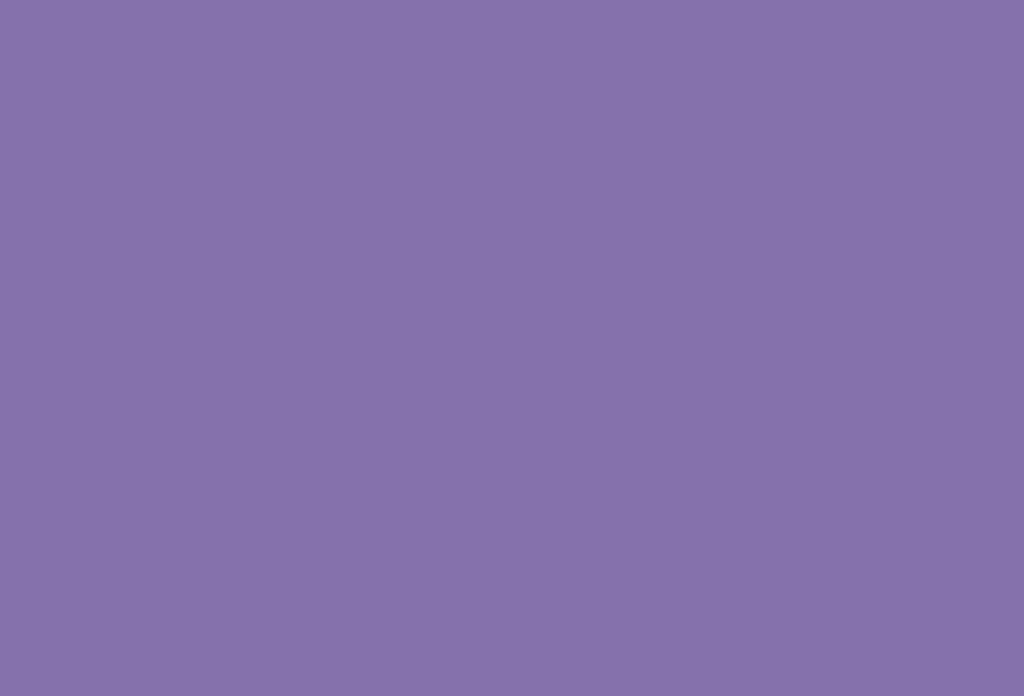 TARGETING 40% INCREASE IN
KNOWLEDGE WORKERS BY 2021
$8.5BN
$5.5BN
$1.6BN
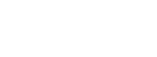 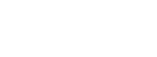 Space sector
Academic
R&D in
research centers
Priority sector
investment
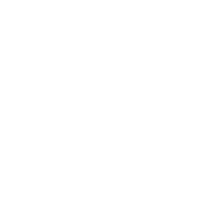 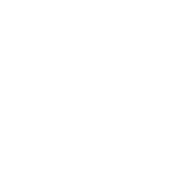 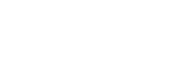 Tax-free: no income tax,
$82BN
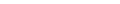 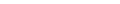 100% foreign ownership
100% repatriation of profits
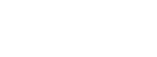 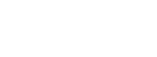 22 sector specific freezones
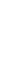 $20BN
$11BN
$1.6BN
Renewable
Aviation R&D
Innovation incubators
energy
and manufacturing
$34BN
Clean energy
projects
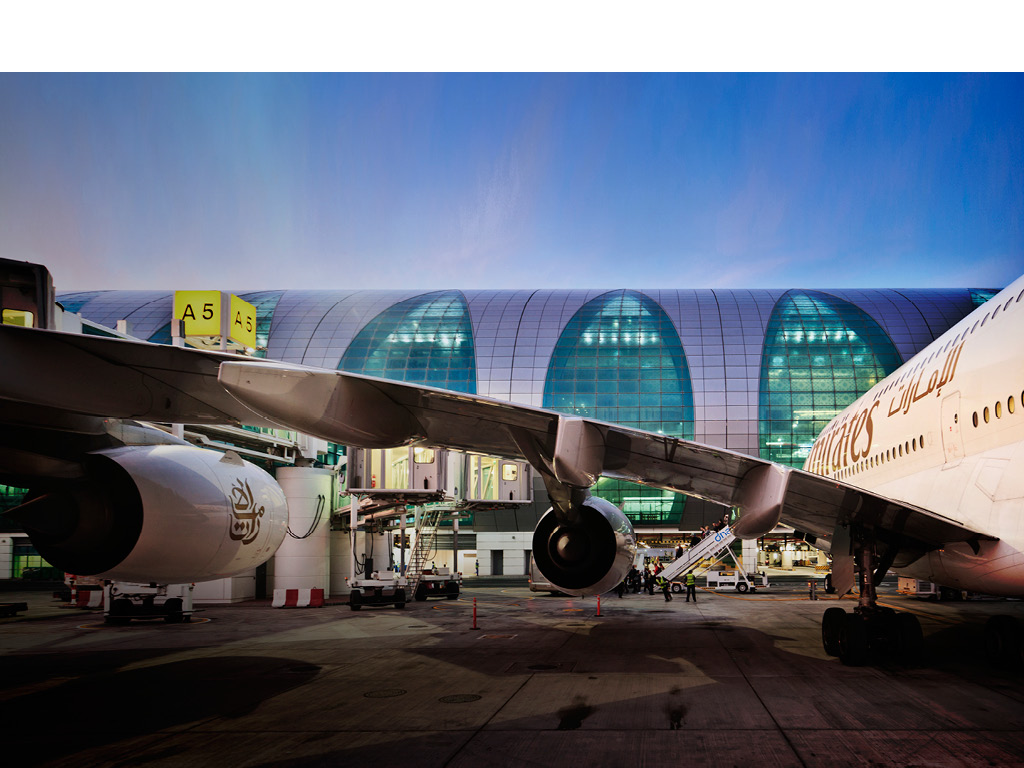 AVIATION AND CONNECTIVITY
OPPORTUNITIES
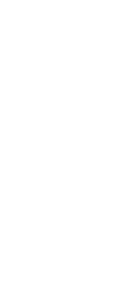 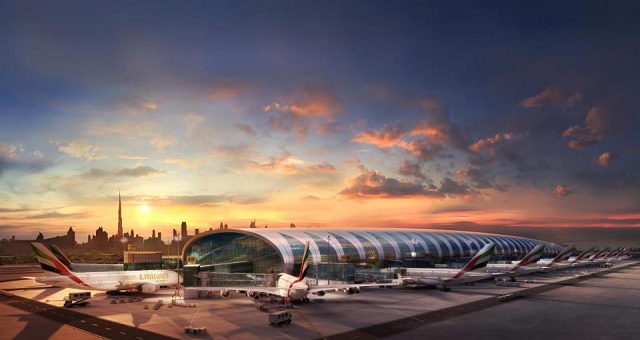 6,500
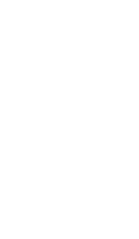 WEEKLY FLIGHTS
through Dubai Airports
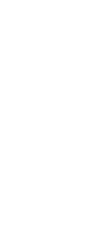 140
3.49M TONNES
AIRLINES
directly
Airfreight moved
connecting
through DXB and
DWC in 2016
Dubai to 
260 destinations
OPPORTUNITIES
AVIATION AND CONNECTIVITY
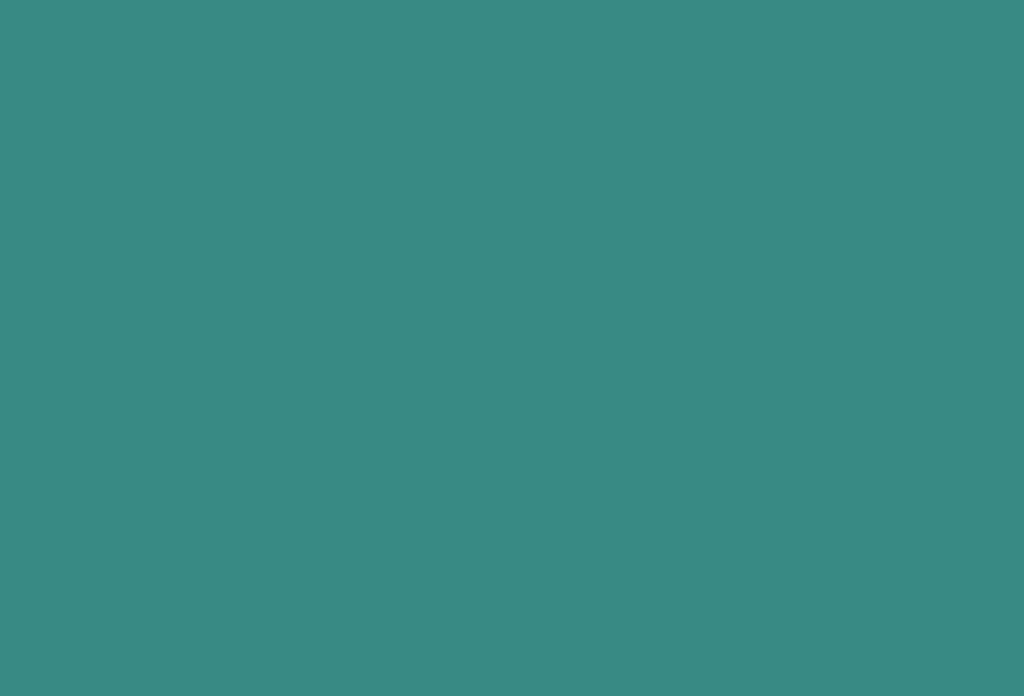 NUMBERS OF PASSENGERS THROUGH DXB AND DWC
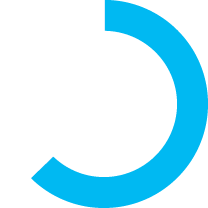 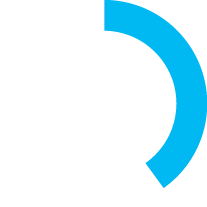 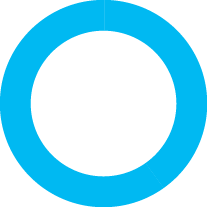 2020
2030
2015
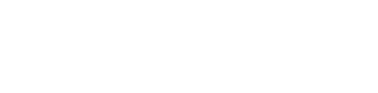 164
531M
M
14% share of public
78M
>100M
200M
PUBLIC TRANSPORT
PASSENGERS in 2014
METRO PASSENGERS
transport in people’s
108.9m taxi passengers
compared to 440m in
mobility
91.9m public buses
2013 (21% increase)
passengers
Source: Dubai Airports
2014
2015
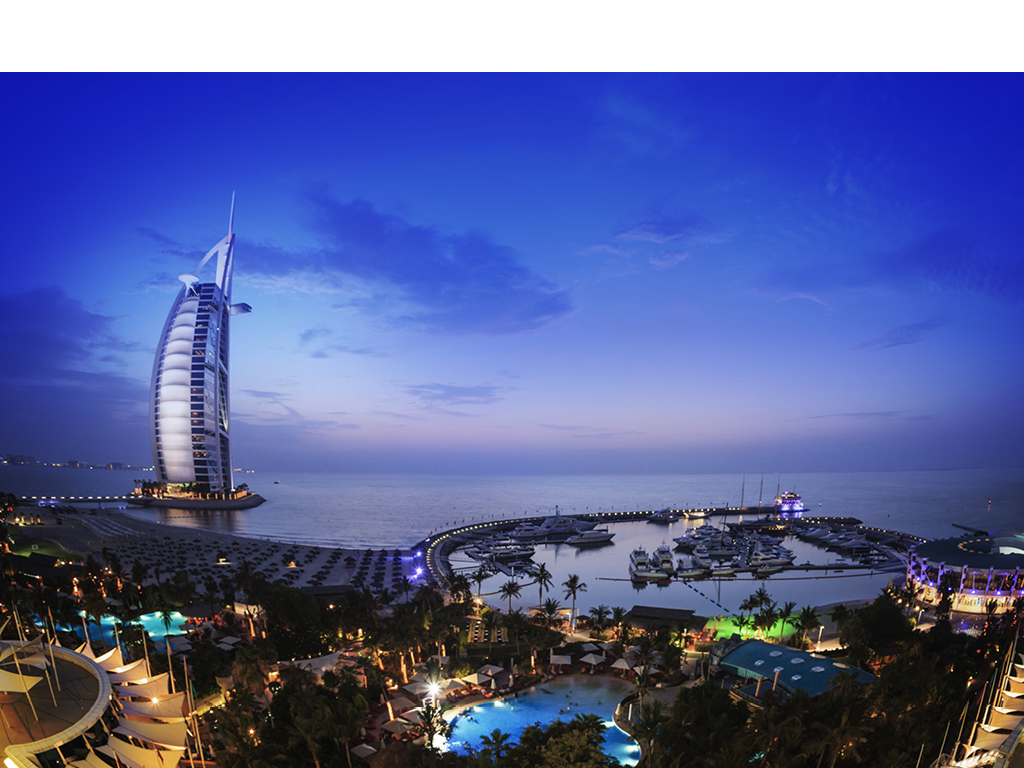 OPPORTUNITIES
TOURISM AND HOSPITALITY
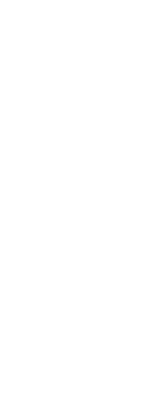 8.7%
Dubai has
ANNUAL
MICHELIN STARS
GDP contribution of
developed an
CULINARY
More than a
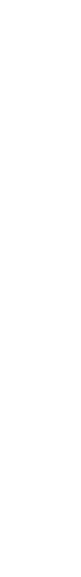 hospitality sector
unprecedented
EVENTS
dozen Michelin-
tourism offering in
Gulfood
starred chefs have
2015
the Middle East
Taste of Dubai
restaurants in Dubai
Dubai Shopping Festival
Dubai Food Festival
298
yearly exhibitions
attracting visitors
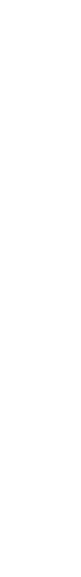 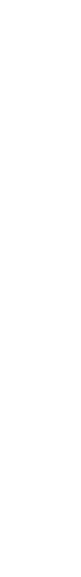 and events
[Speaker Notes: The first group]
OPPORTUNITIES
TOURISM AND HOSPITALITY
STAY CAPACITY AND OCCUPANCY RATES
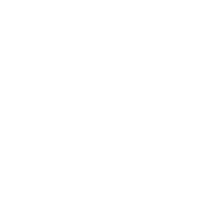 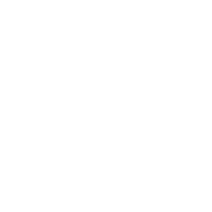 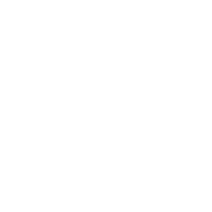 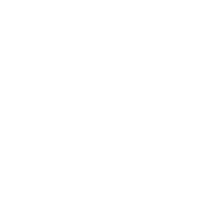 2.3M
475
14.9M
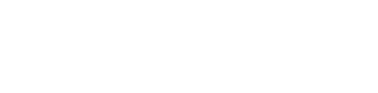 102,845
hotels, plus a further
hotel guests
apartment guests
hotel rooms
206 hotel apartments
making for 28m
making for 13.4m
In the city
164
In the emirate
night stays
night stays (2014)
M
14% share of public
METRO PASSENGERS
transport in people’s
108.9m taxi passengers
mobility
91.9m public buses
passengers
2015
[Speaker Notes: Information from DTCM. 14.9 million is combined hotel and hotel apartments]
OPPORTUNITIES
TOURISM AND HOSPITALITY
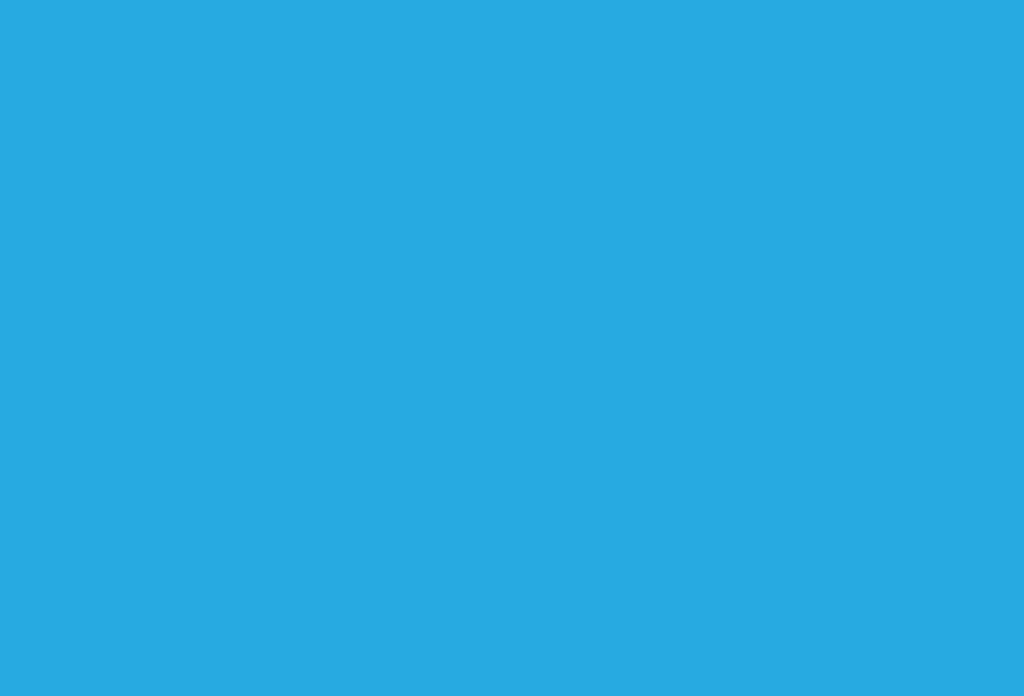 Dubai’s
infrastructure
DUBAI VISITOR GROWTH
is new, modern
and growing all
the time
11m
13.2m
14.2m
14.9m
20m*
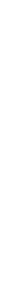 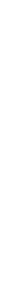 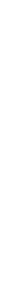 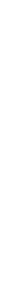 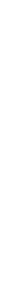 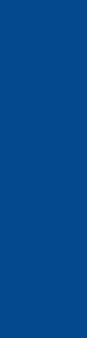 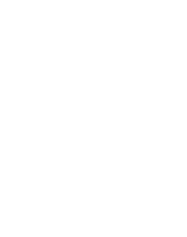 164
531M
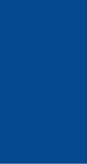 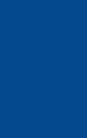 M
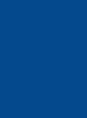 14% share of public
PUBLIC TRANSPORT
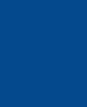 PASSENGERS in 2014
METRO PASSENGERS
transport in people’s
108.9m taxi passengers
compared to 440m in
mobility
91.9m public buses
2020
2015
2014
2016
2013
2013 (21% increase)
passengers
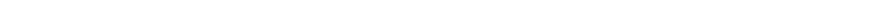 2014
*Target Growth
2015
[Speaker Notes: Source DTCM]
OPPORTUNITIES
RETAIL
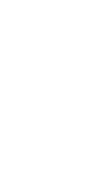 38
new global
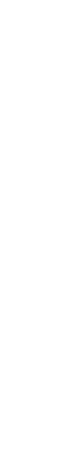 brands
attracted to
SQM 3.2M
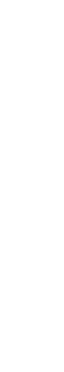 Dubai in 2015
LEASABLE AREA
as current supply
of retail space
2016
Dubai second only
to London for global
brands presence
OPPORTUNITIES
RETAIL
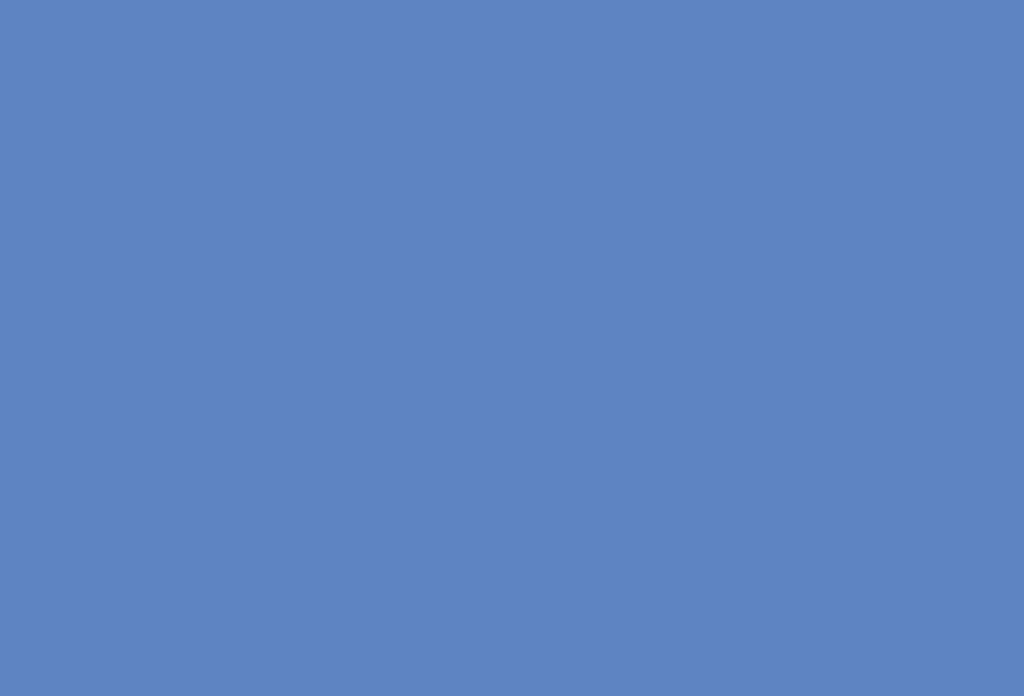 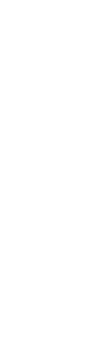 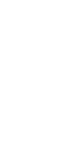 Dubai’s
infrastructure
is new, modern
GDP GENERATED FROM
WHOLESALE AND RETAIL TRADE
and growing all
the time
2014
2015
2013
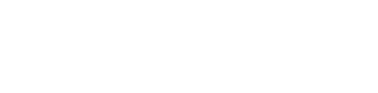 $27.6BN
$27.7BN
$27.8BN
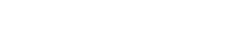 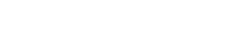 164
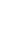 531M
M
27.1%
14% share of public
PUBLIC TRANSPORT
PASSENGERS in 2014
METRO PASSENGERS
transport in people’s
108.9m taxi passengers
On average of total GDP
compared to 440m in
mobility
91.9m public buses
2013 (21% increase)
passengers
2014
2015
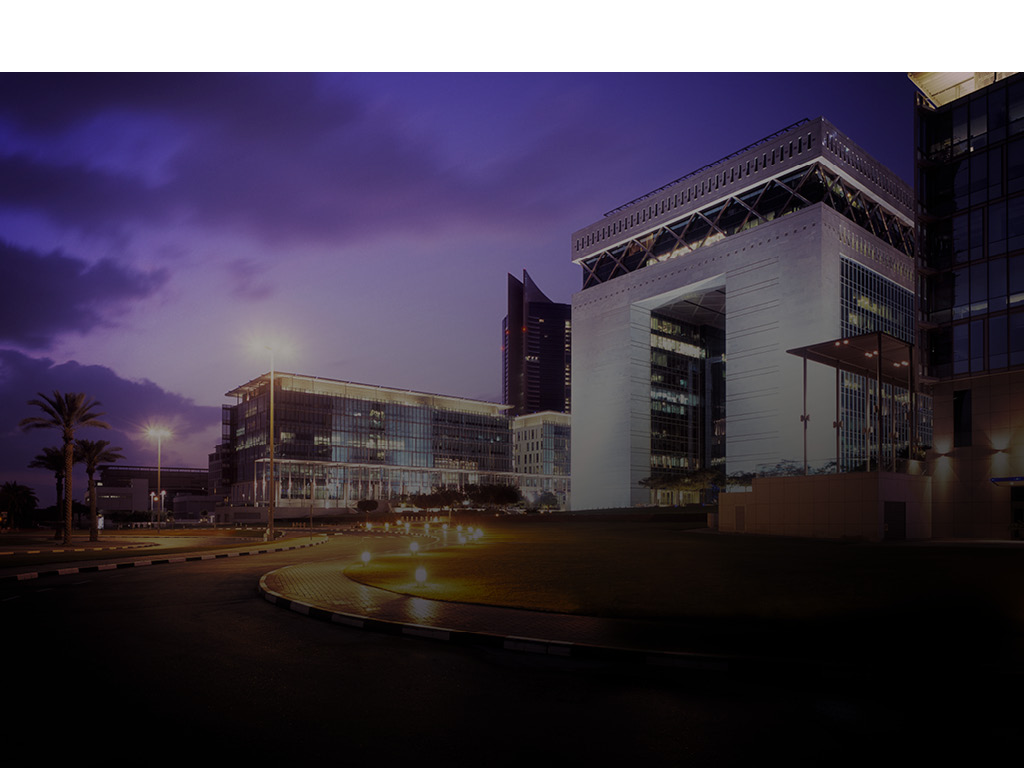 OPPORTUNITIES
BANKING AND FINANCE
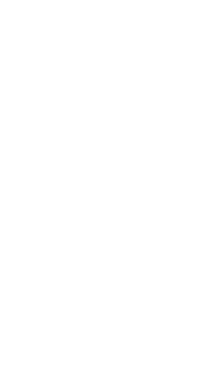 Dubai is aiming to be a global
capital of Islamic industry,
Value of Dubai
economy and finance
bourses
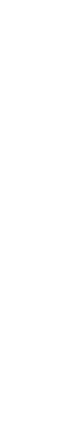 $
89.2
BN
MARKET CAPITALISATION
Value of Dubai bourses
March 2016
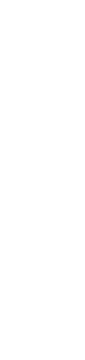 DIFC COURTS
Independent judiciary for
civil and commercial disputes,
based on UK common law
1,100 REGISTERED COMPANIES
and 17,000 workforce in DIFC
[Speaker Notes: DFM and stock holidays]
OPPORTUNITIES
BANKING AND FINANCE
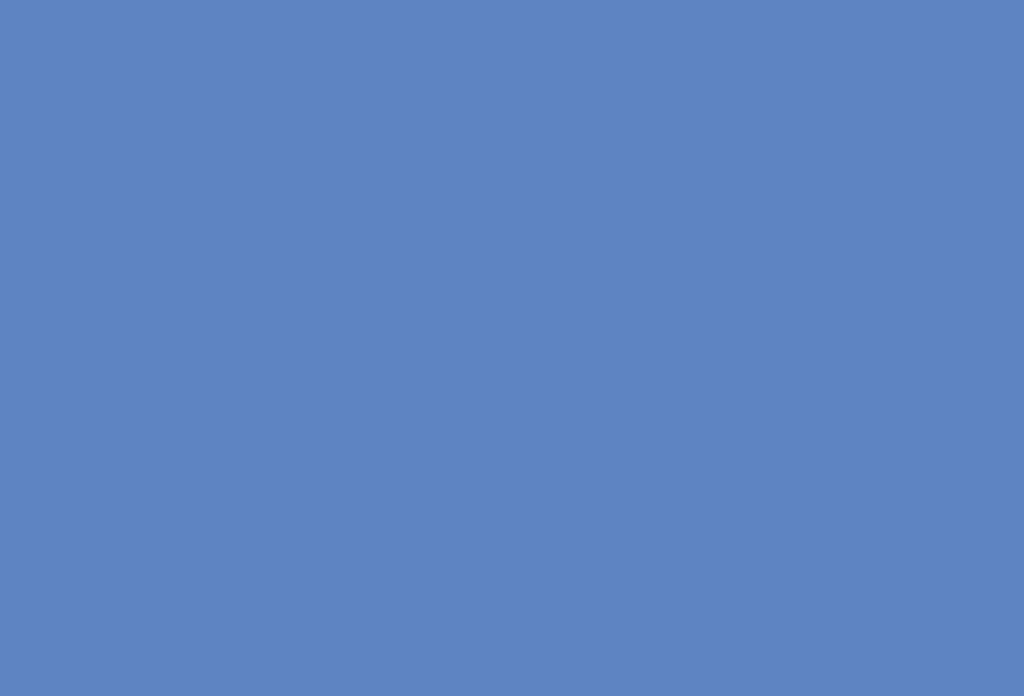 FINANCIAL SECTOR'S
CONTRIBUTION TO GDP
2014
2015
2013
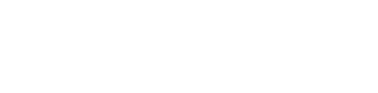 $11.3BN
$11.7BN
$11BN
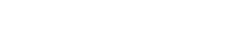 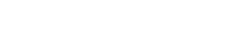 164
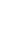 M
10.9%
14% share of public
METRO PASSENGERS
transport in people’s
108.9m taxi passengers
mobility
on average of total GDP
91.9m public buses
passengers
2015
[Speaker Notes: Current (Nominal) GDP used
Exchange rate used 3.7
2015 – 11.2%
2014 – 11.1%
2013 – 10.6%]
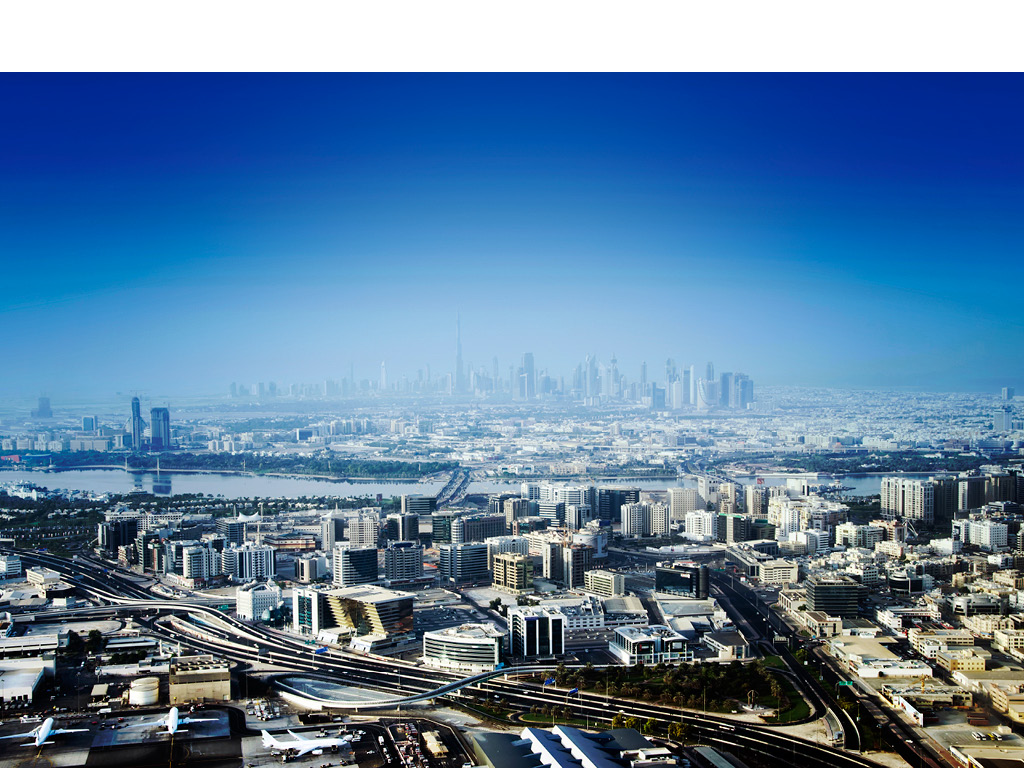 OPPORTUNITIES
TRADE HUB
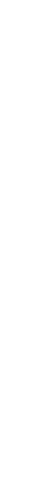 19
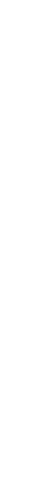 Dubai South is the first world’s aerotropolis targeting 220M passengers 
and 12M TEU of cargo
M TEU
Jebel Ali Port’s
Capacity,
 to reach 22.1M TEU in 2018
[Speaker Notes: sd]
OPPORTUNITIES
DUBAI TRADE
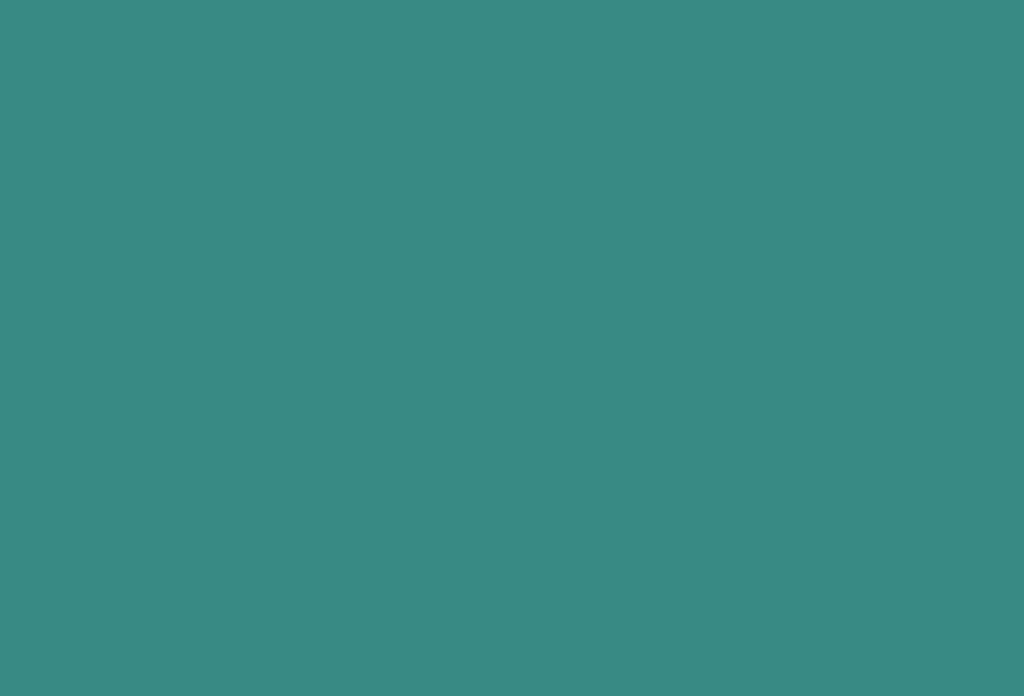 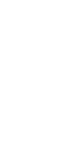 Dubai’s
DUBAI TRADE GROWTH 2005-2016
infrastructure
is new, modern
and growing all
the time
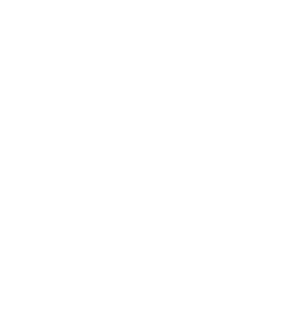 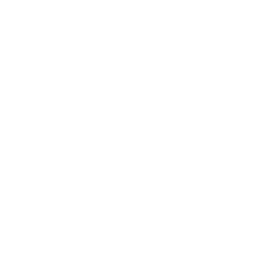 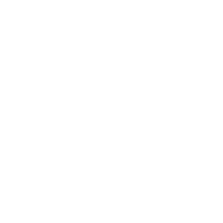 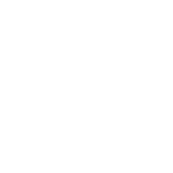 $347Bn
$256Bn
$132Bn
$338Bn
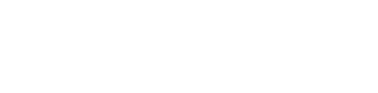 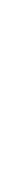 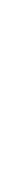 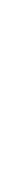 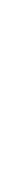 164
531M
M
14% share of public
PUBLIC TRANSPORT
PASSENGERS in 2014
METRO PASSENGERS
transport in people’s
2008
2005
2012
2016
108.9m taxi passengers
compared to 440m in
mobility
91.9m public buses
2013 (21% increase)
passengers
2014
2015
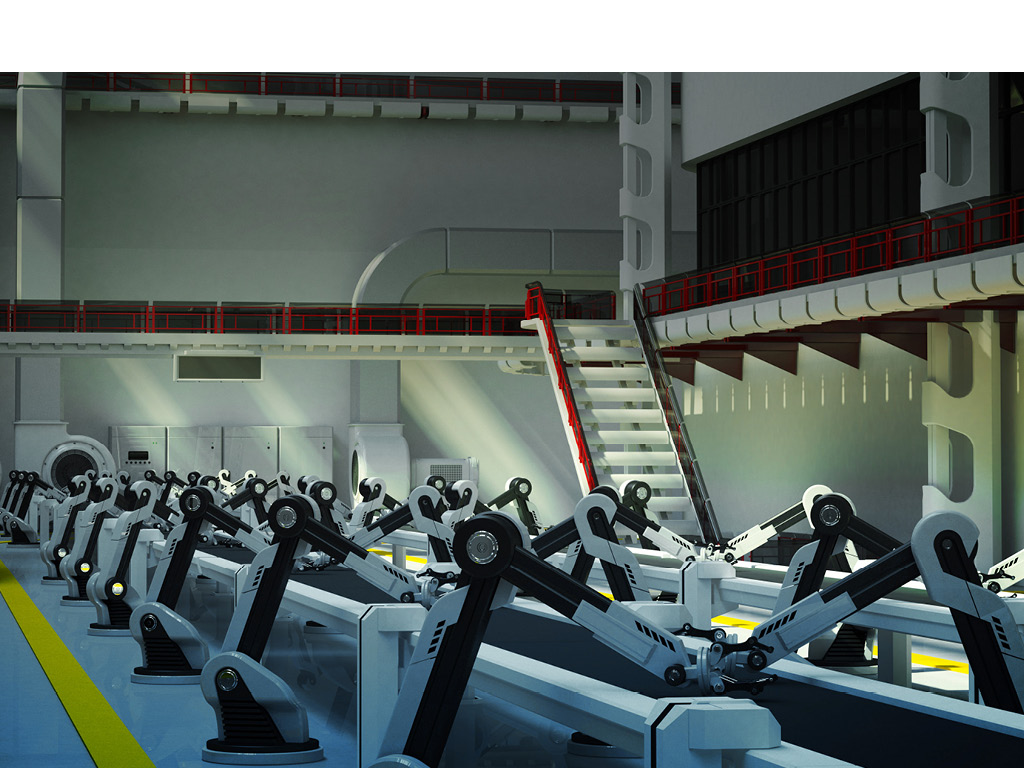 OPPORTUNITIES
MANUFACTURING
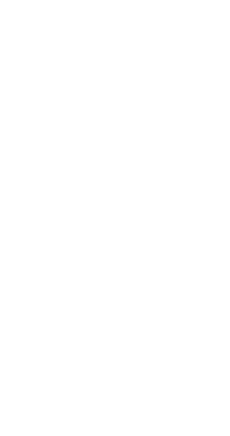 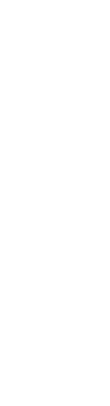 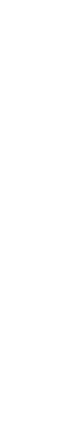 $19.04BN
Focus on becoming a global platform for Knowledge-based, sustainable and innovative industries
Six industrial sectors are targeted for Dubai 
Aerospace
Maritime
Pharmaceuticals & Medical equipment
Aluminium & Fabricated Metals
Fast Moving Consumable Goods
Machinery and Equipment
Bank credit to
UAE’s Industrial sector,
190% growth
over 10 years
OPPORTUNITIES
MANUFACTURING
GDP GENERATED AT CONSTANT
PRICES BY MANUFACTURING
2014
2015
2013
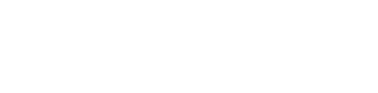 $9.5BN
$9.8BN
$9.1BN
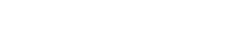 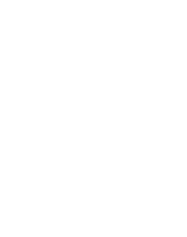 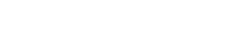 164
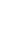 531M
M
Represents an average
14% share of public
PUBLIC TRANSPORT
PASSENGERS in 2014
METRO PASSENGERS
transport in people’s
108.9m taxi passengers
of 9.9% of total GDP
compared to 440m in
mobility
91.9m public buses
2013 (21% increase)
passengers
2014
2015
[Speaker Notes: Cannot find updated numbers for light manufacturing 9.8+9.9+9.9]
OPPORTUNITIES
INFORMATION TECHNOLOGY
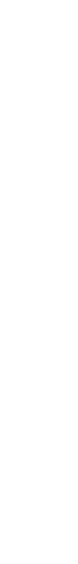 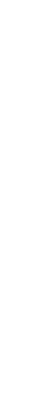 2.29
19.7M
M
Fixed lines
$4.8 BN
in ICT
ACTIVE MOBILE
first worlwide in
SUBSCRIPTIONS
infrastructure
mobile network
IN TECHNOLOGY
UAE ranked
2017
IOT (Internet of Things)
contribute to Dubai’s
economy by 2020
coverage
2017
OPEN DATA LAW
Enacted in 2015 to
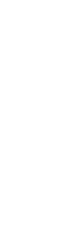 improve accessibility
of data and encourage
innovation and
entrepreneurship in
smart services
OPPORTUNITIES
HEALTHCARE
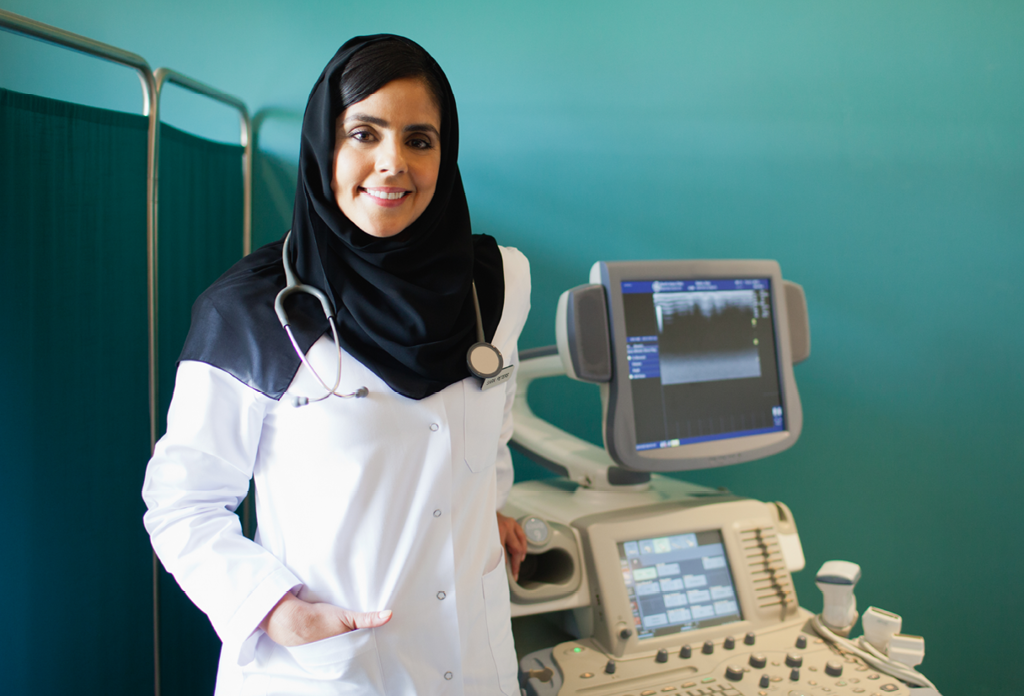 Dubai has
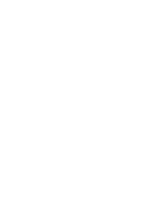 HIGH PRIORITY INVESTMENT
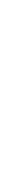 mandated
OPPORTUNITIES
extensive
healthcare
insurance
for all residents
in obstetrics and
value of
$17BN
gynaecology, orthopaedics
the UAE’S
Sector value is
and trauma, gastrointestinal
HEALTHCARE
expected to 60%
emergency, rehabilitation
MARKET
By 2021
and long-term care
in 2016
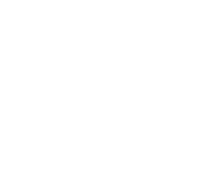 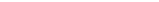 MENA Research Partners
OPPORTUNITIES
HEALTHCARE
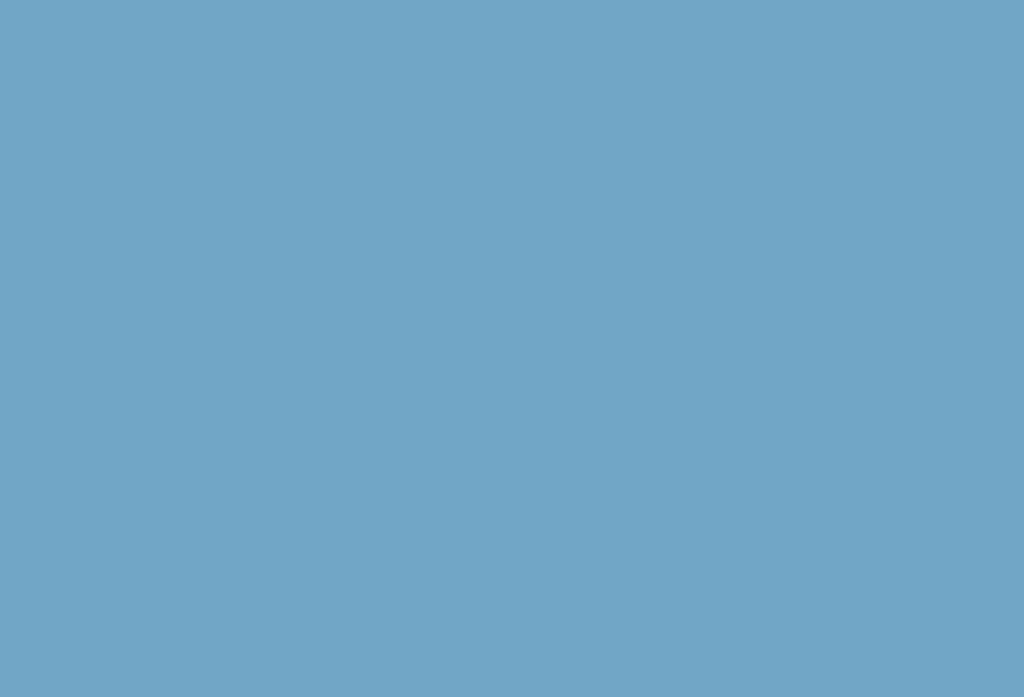 Dubai’s
infrastructure
NUMBERS OF MEDICAL TOURISTS
is new, modern
and growing all
the time
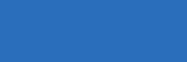 135,000
2014
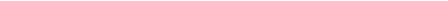 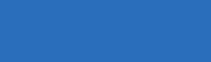 150,000
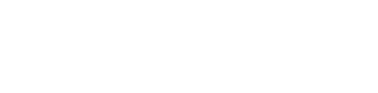 2015
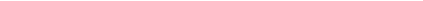 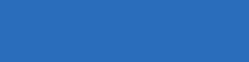 175,000
164
2016
531M
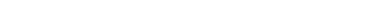 M
14% share of public
PUBLIC TRANSPORT
PASSENGERS in 2014
METRO PASSENGERS
transport in people’s
108.9m taxi passengers
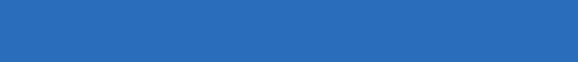 compared to 440m in
mobility
500,000
2020
91.9m public buses
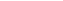 2013 (21% increase)
passengers
2014
2015
WHY DUBAI
EDUCATION
57
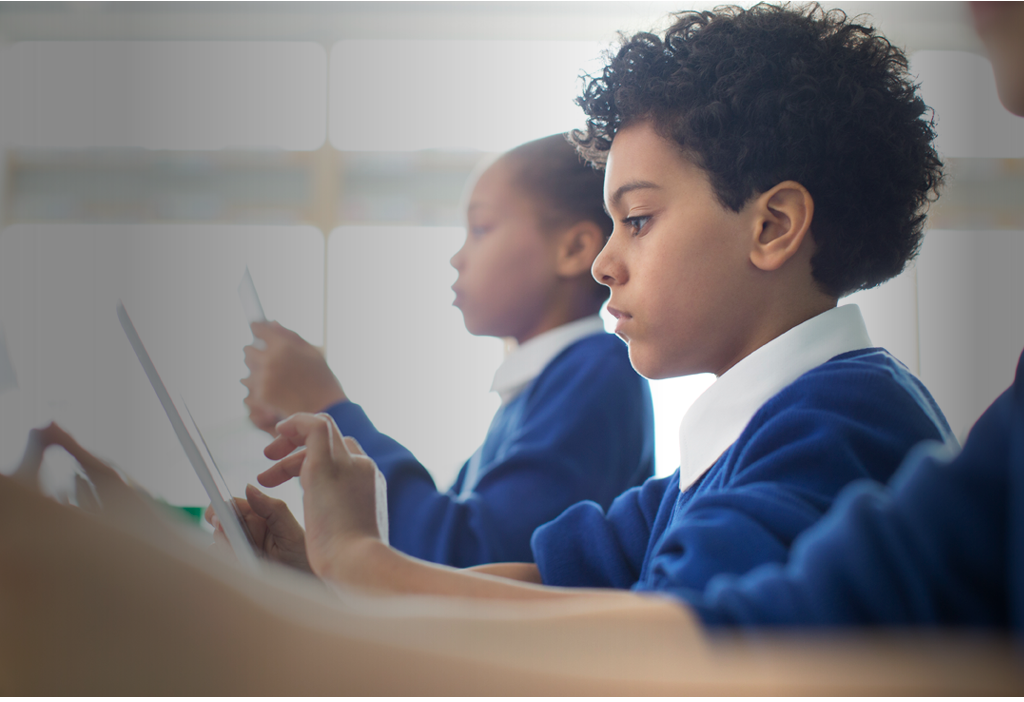 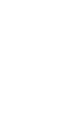 5.6%
HIGHER EDUCATION
Enrolment growth
INSTITUTES
59,801
year-on-year
enrolments
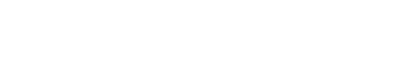 2015/16 school year
$272 M
SMART LEARNING
initiative launched
in 2012 to improve
74%
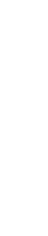 PRIVATE SCHOOLS
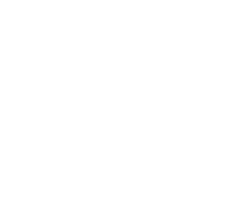 teach entrepreneurial
skills starting from Grade 6.
72% of activities focus on
generating new ideas and
technology in schools
developing business skills
across the UAE
WHY DUBAI
EDUCATION
265,299
students
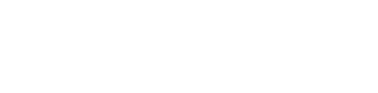 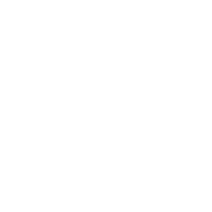 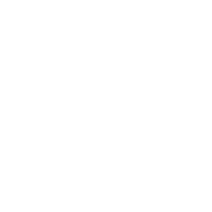 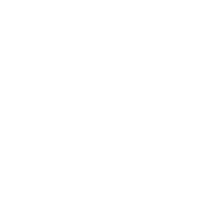 offering
employing
educated in
16
16,252
173
164
531M
curriculums
teachers
private schools
M
14% share of public
PUBLIC TRANSPORT
PASSENGERS in 2014
METRO PASSENGERS
transport in people’s
108.9m taxi passengers
compared to 440m in
mobility
91.9m public buses
2013 (21% increase)
passengers
School year 2015 / 2016
2014
2015
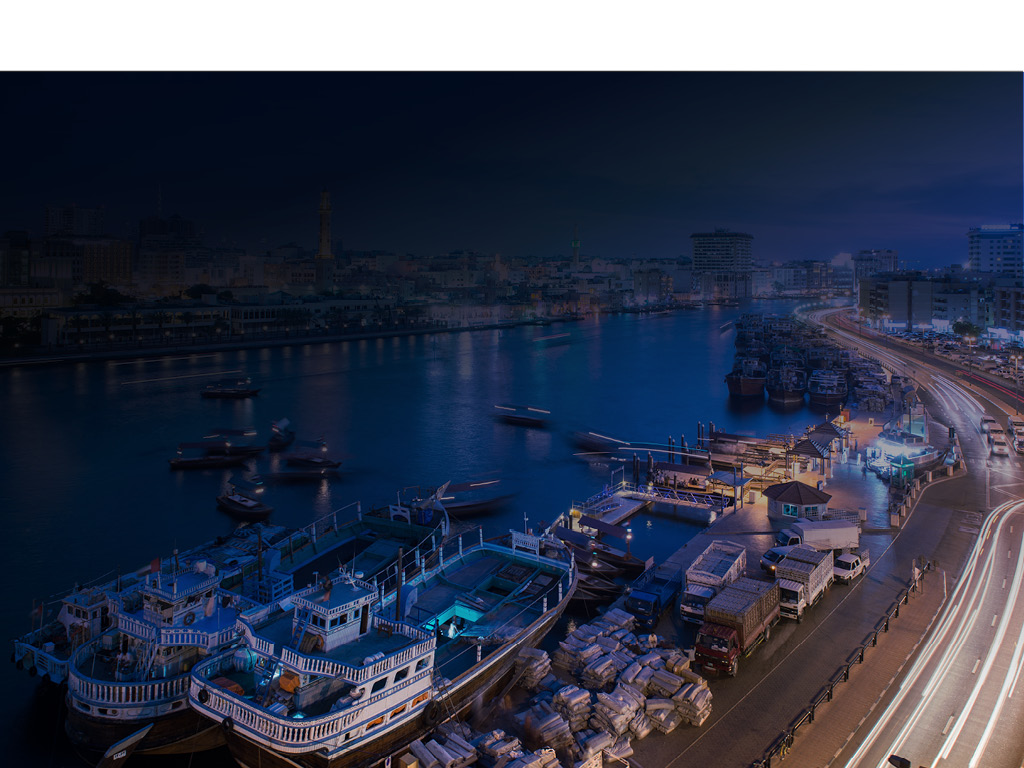 WHY DUBAI
ONSHORE LICENSING
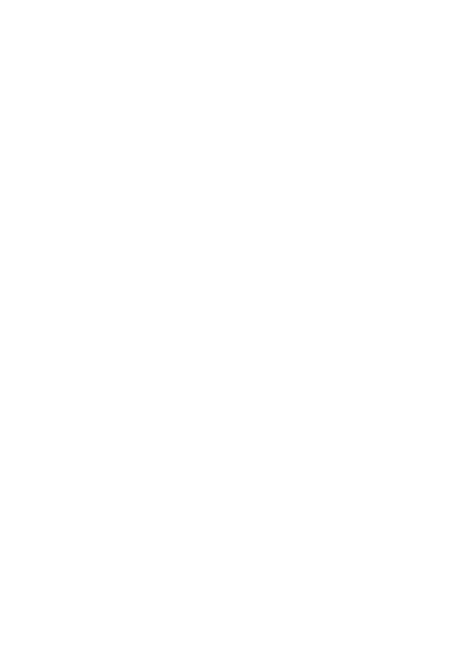 Work with an experienced local partner
Established trade agreements
Raw materials and equipment used in manufacturing exempt from custom duties
Tax free environment
100% foreign ownership for professional services license
Benefit from double taxation treaties
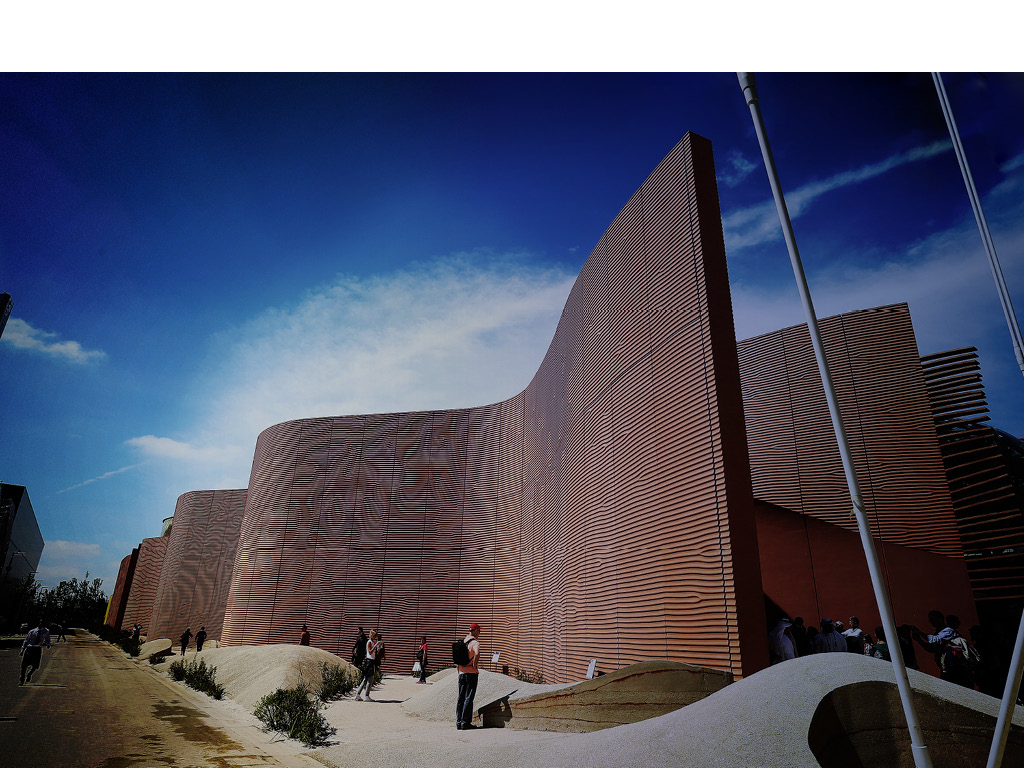 WHY DUBAI
FREEZONE LICENSING
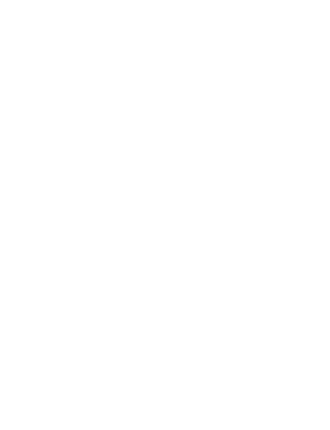 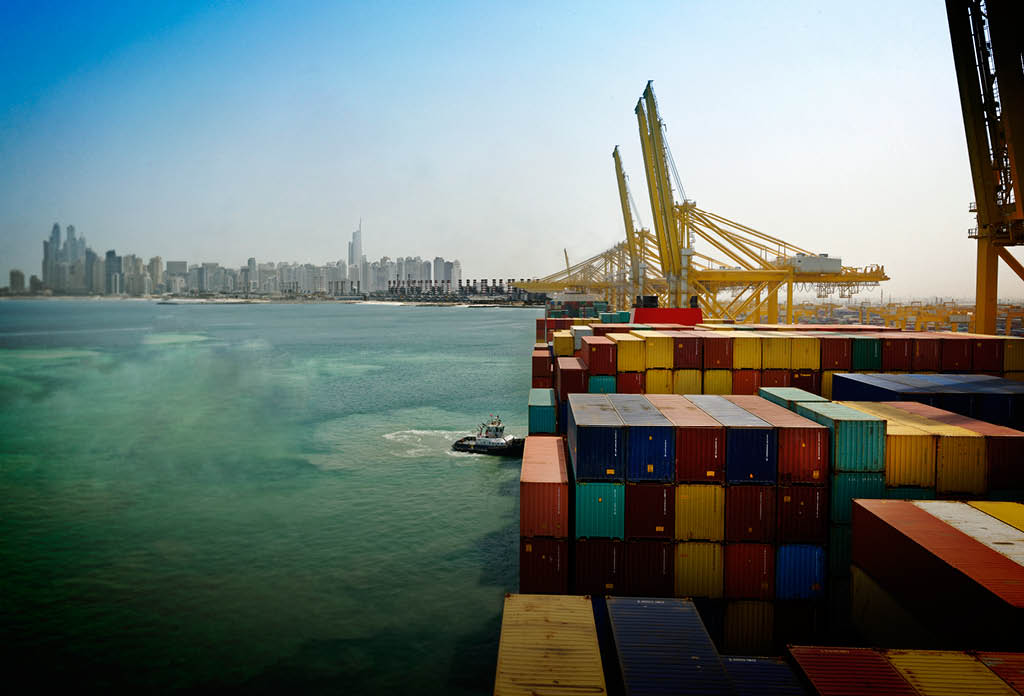 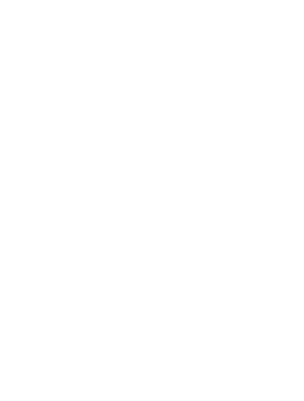 EXPO 2020 DUBAI
THEME
20 October 2020
Connecting Minds
through 10 April 2021
Creating the
Future
FIRST TIME
World Expo to
be staged in
MEASA region
SUB-THEMES
Mobility
Sustainability
Opportunity
Tax-free: no income tax
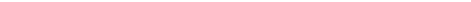 100% foreign ownership
100% repatriation of profits
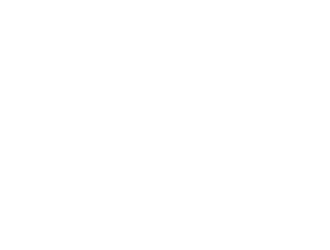 22 sector specific freezones
25
M
Visits expected to
the event, 70% to
be international
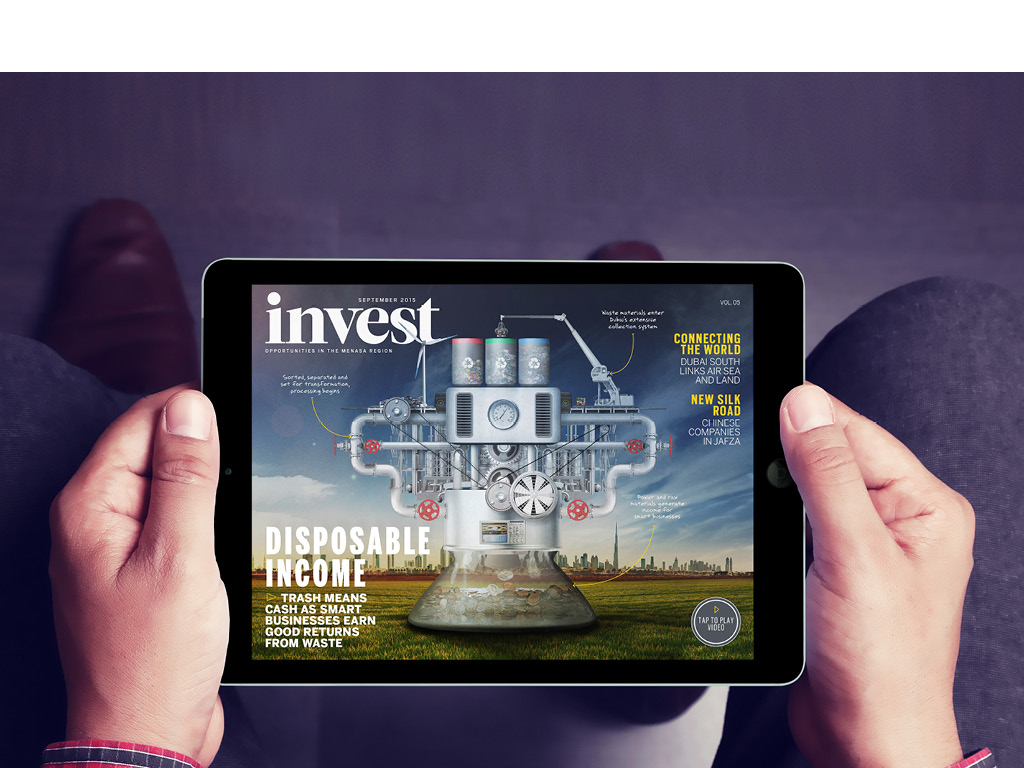 WHY DUBAI
GET IN TOUCH
www.dubaifdi.gov.ae